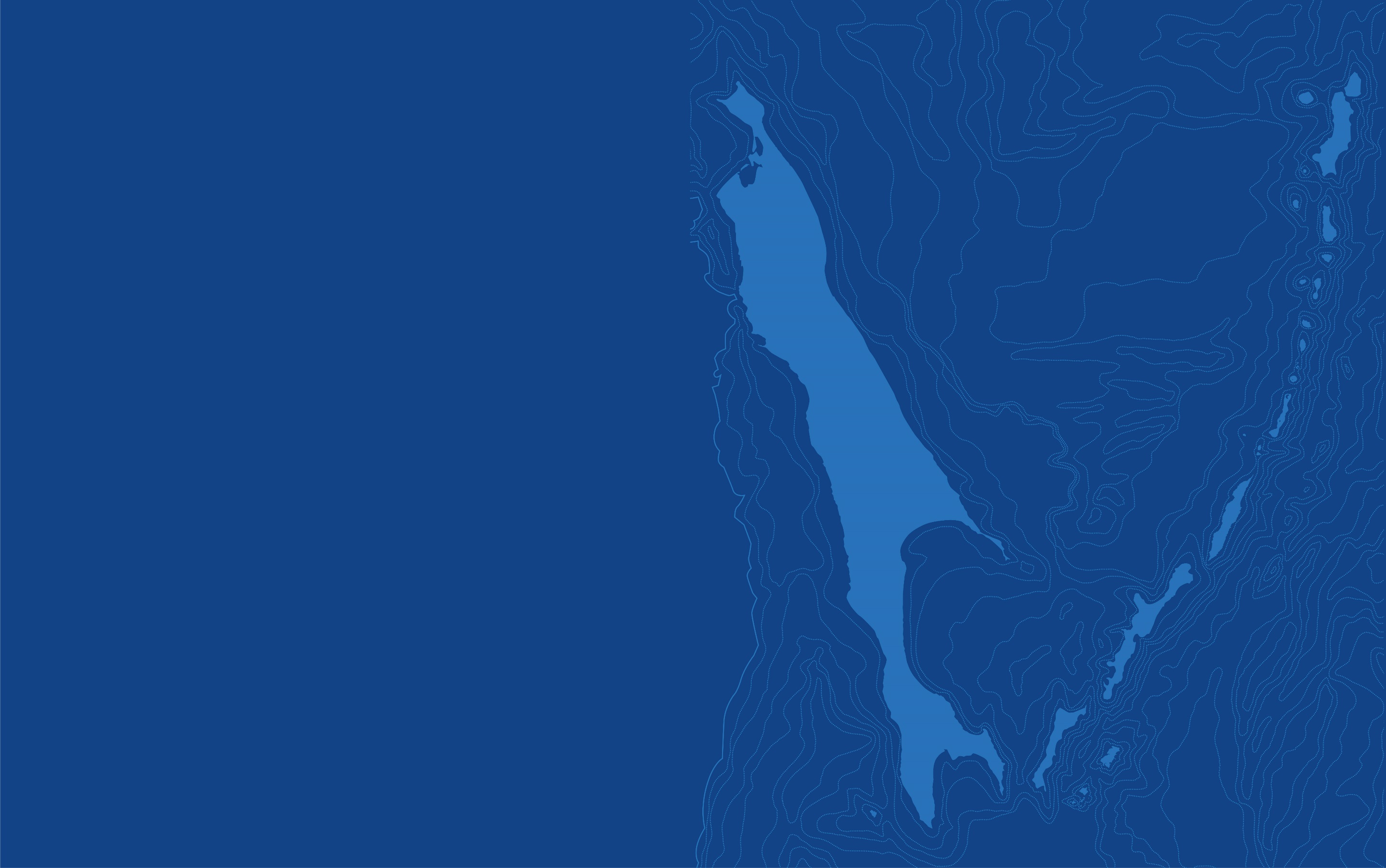 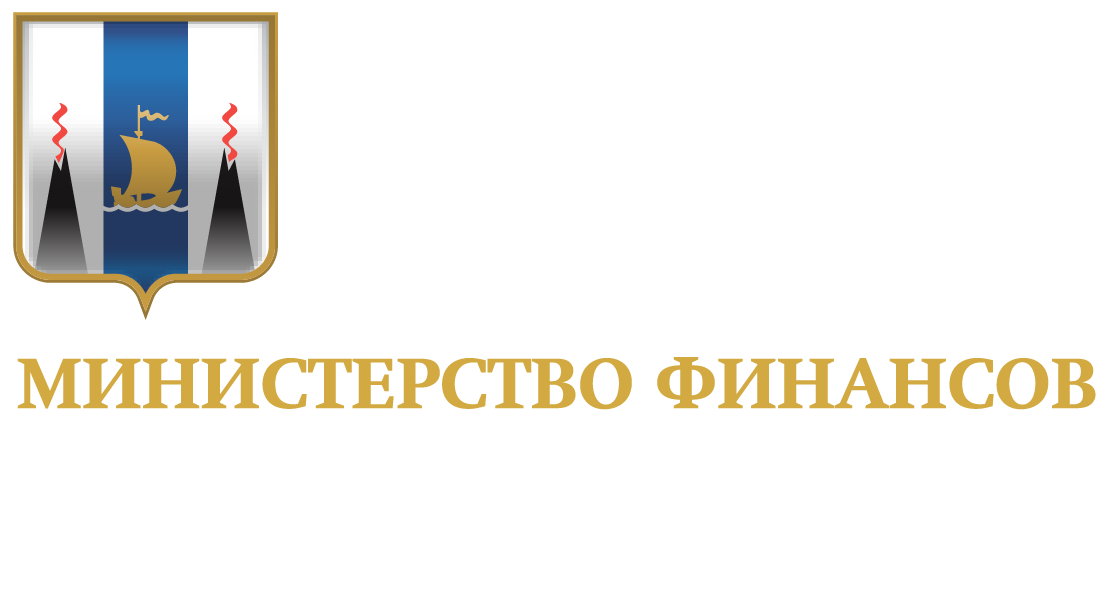 Партисипаторное (инициативное) бюджетирование в Сахалинской области
Харченко Анна Анатольевна
министр финансов Сахалинской области
О САХАЛИНСКОЙ ОБЛАСТИ
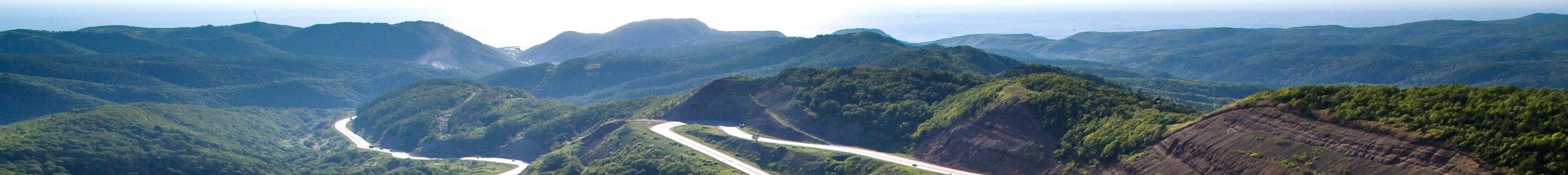 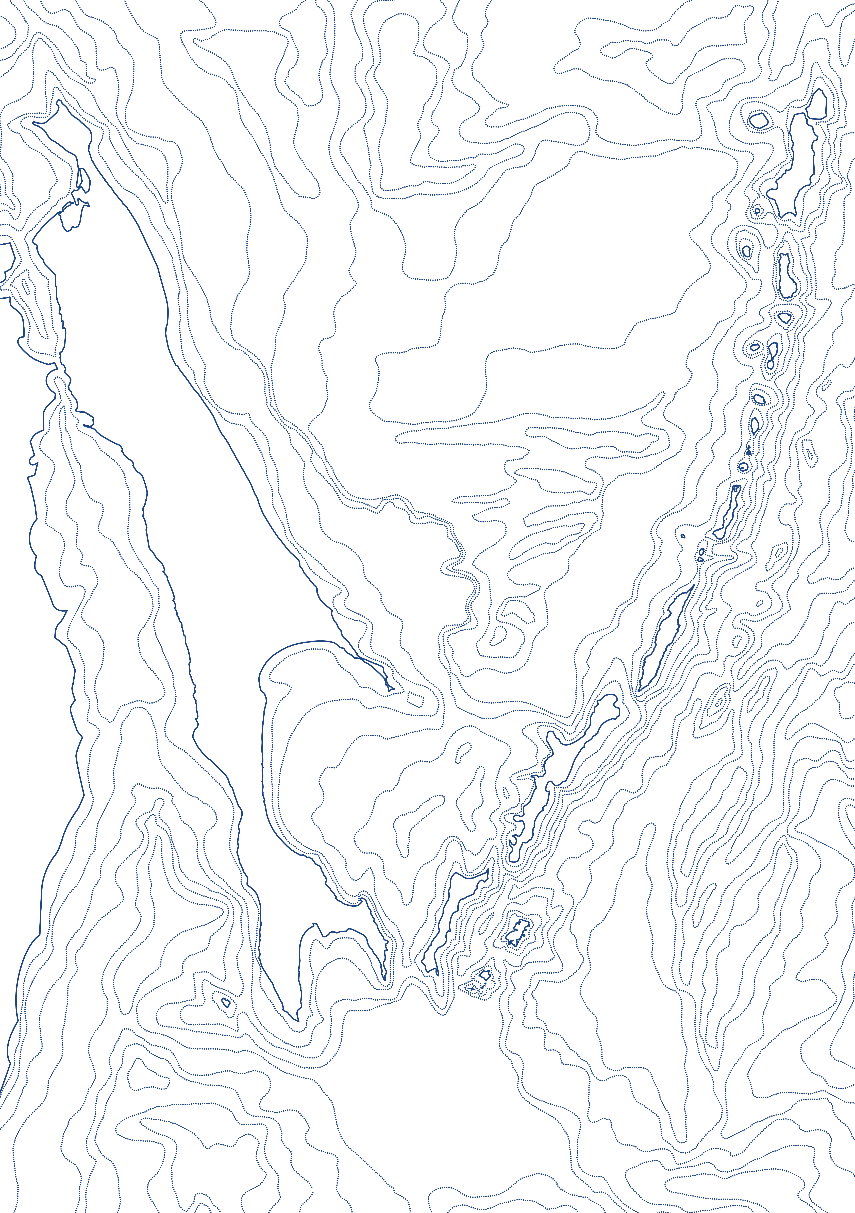 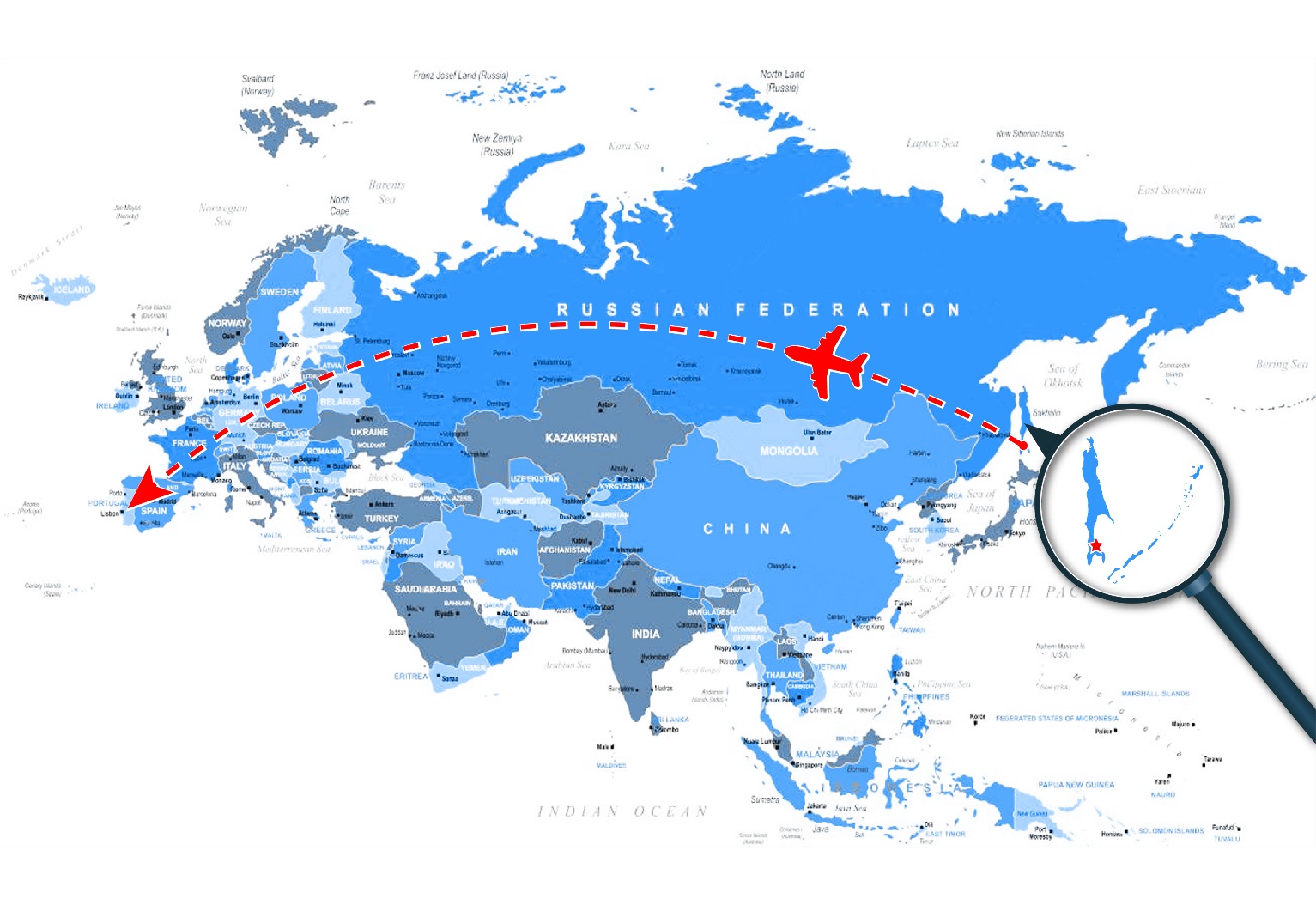 Население
490,2 тыс. чел
Более 100 национальностей
Площадь
87,4 тыс. км2
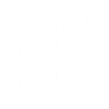 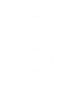 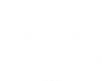 Единственный в России островной регион
БОЛЕЕ 100 ОСТРОВОВ
САМЫЙ БОЛЬШОЙ ОСТРОВ – САХАЛИН
Свыше 200 населенных пунктов
Административный центр – г. Южно-Сахалинск
10 549 км
6 655 км
446 км
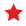 от Южно-Сахалинска до Лиссабона
от Южно-Сахалинска до Москвы
от Южно-Сахалинска
до Саппоро (Япония)
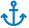 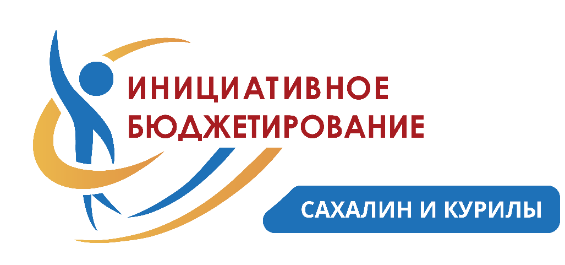 ТРИ ПРАКТИКИ ПБ/ИБ в Сахалинской области
Цель – развитие диалога между жителями и органами местного самоуправления 
	и решение вопросов местного значения
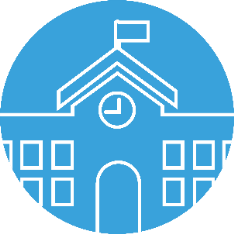 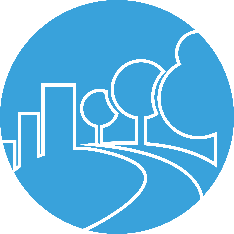 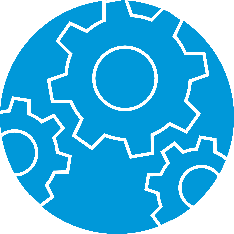 МОЛОДЕЖНЫЙ 
БЮДЖЕТ
РАЗВИТИЕ 
ТЕРРИТОРИЙ
ПОДДЕРЖКА 
МЕСТНЫХ ИНИЦИАТИВ
Развитие диалога через решение локальных проблем, связанных 
с развитием общественной инфраструктуры местного уровня
Вовлечение жителей в принятие решений о строительстве крупных инфраструктурных объектов
Развитие бюджетной грамотности и гражданской активности у школьников
≤1 % от доходной части бюджета
125 МЛН. РУБЛЕЙ
375 МЛН. РУБЛЕЙ
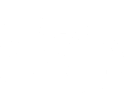 ≈ 1 МЛРД. РУБЛЕЙ
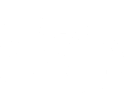 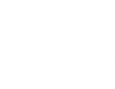 3,9%
свыше 10000
из 125
14492
52000
около 100
школ
от численности
населения старше 18 лет
старшеклассников
участников
голосования
благополучателей
населенных пунктов
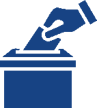 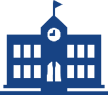 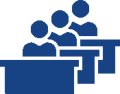 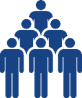 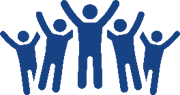 %
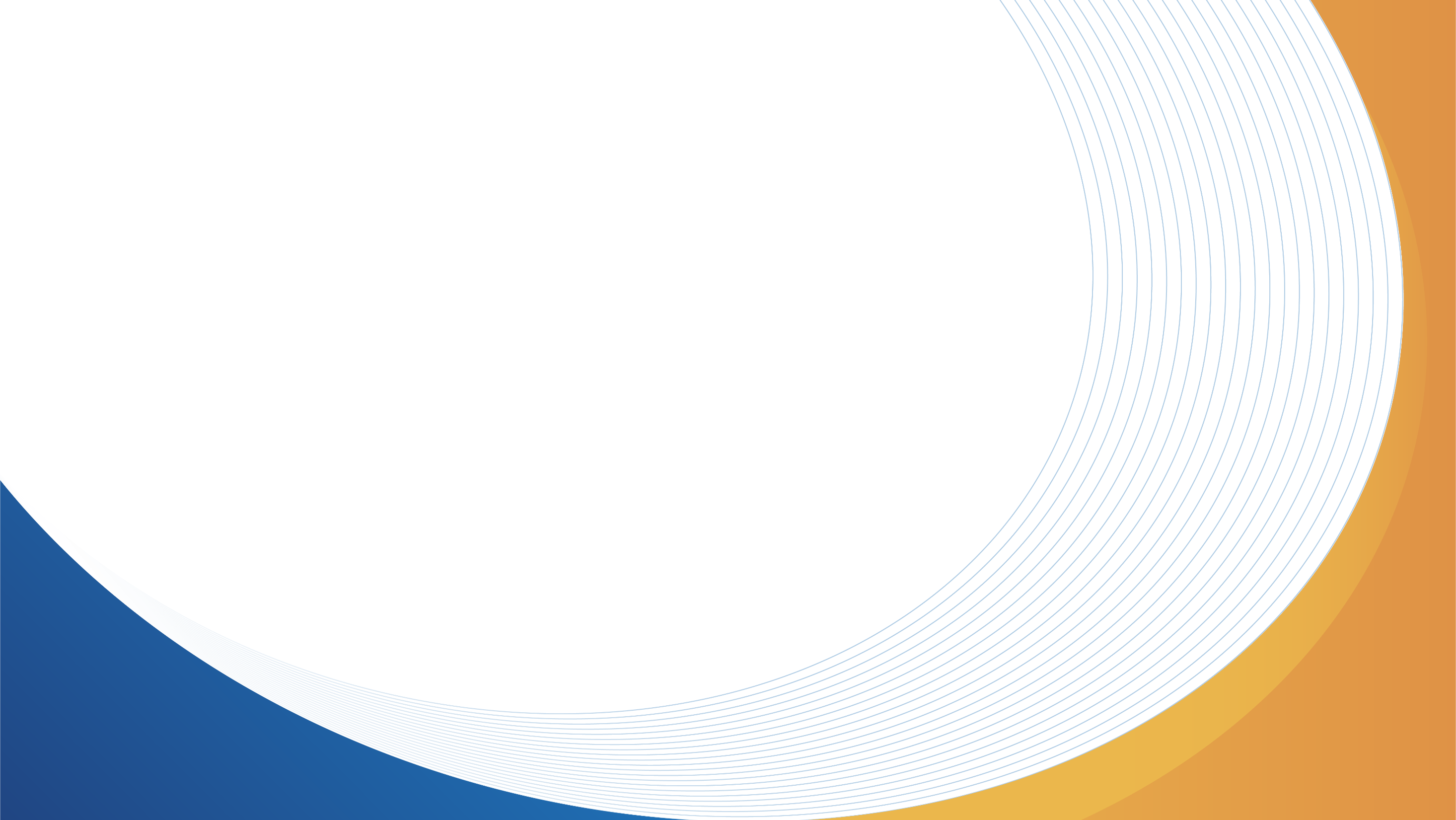 ППМИ
ПРОГРАММА ПОДДЕРЖКИ 
МЕСТНЫХ ИНИЦИАТИВ
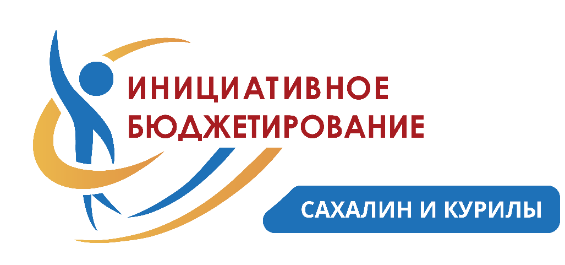 ПОДДЕРЖКА МЕСТНЫХ ИНИЦИАТИВ
СТАРТ ПРОГРАММЫ – 2017 год
ОСОБЕННОСТИ ДИЗАЙНА:
ФОКУС:
Конкурсный отбор муниципальных 
заявок на основе критериев 
(поддержка проекта населением, 
финансовый вклад населения 
и бизнеса и т.д.)
75–80% проектов становятся победителями конкурсного отбора
Софинансирование населением и бизнесом (деньгами и безвозмездным трудом)
Малые и средние муниципалитеты, преимущественно сельского типа
Малые проекты (до 3 млн руб.)
Решение базовых социальных проблем местного уровня и благоустройство
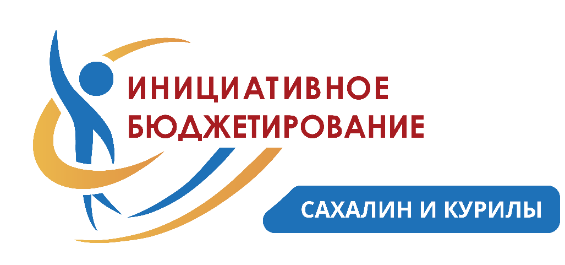 ПОДДЕРЖКА МЕСТНЫХ ИНИЦИАТИВ
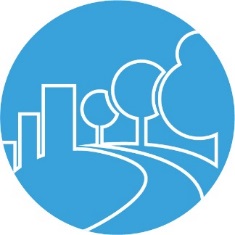 ЕЖЕГОДНЫЕ ПРОЦЕДУРЫ
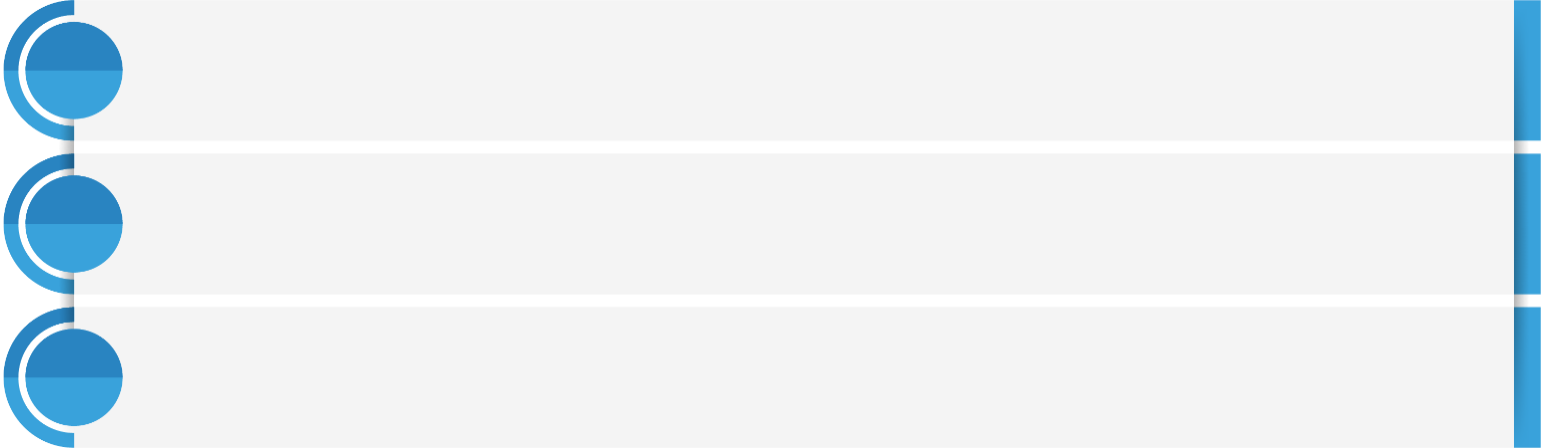 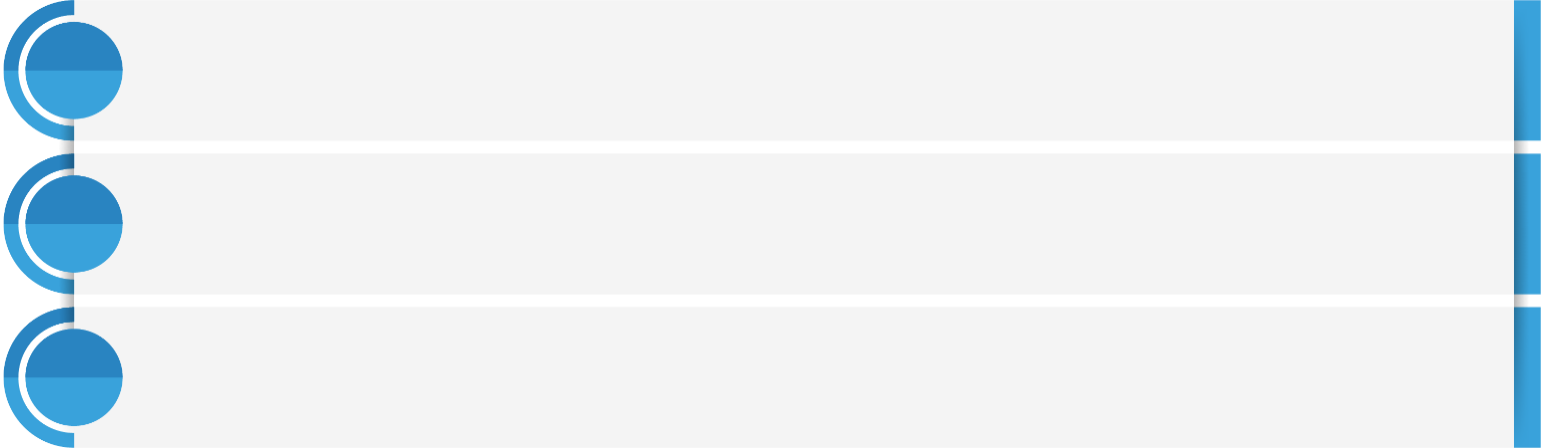 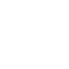 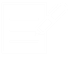 Обсуждение 
и выдвижение 
инициатив на 
общих собраниях
Подготовка документации на уровне муниципалитета
Конкурсный отбор
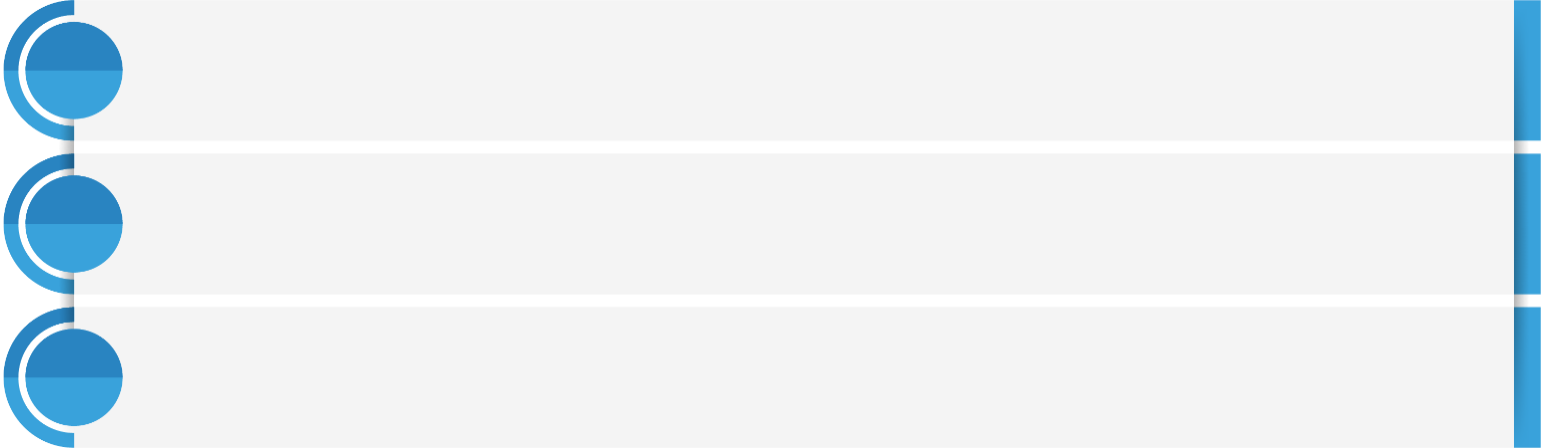 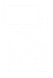 Реализация
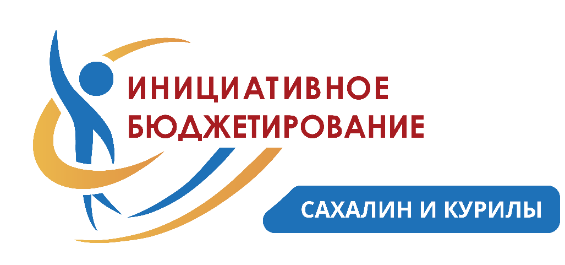 ПОДДЕРЖКА МЕСТНЫХ ИНИЦИАТИВ
ФИНАНСИРОВАНИЕ ПРОЕКТОВ
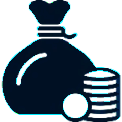 ОБЛАСТНОЙ БЮДЖЕТ
ОБЛАСТЬ
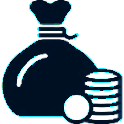 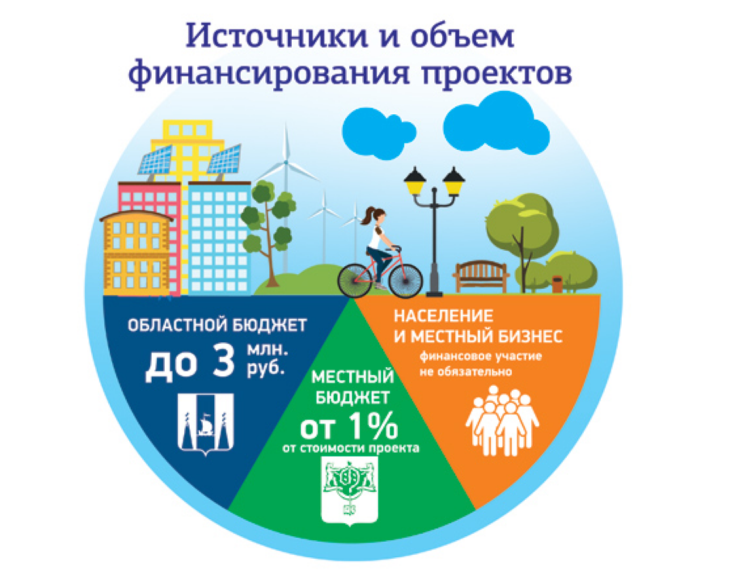 МЕСТНЫЙ БЮДЖЕТ
ГОРОДСКОЙ ОКРУГ
Районный центр
Село1
Село2
Село3
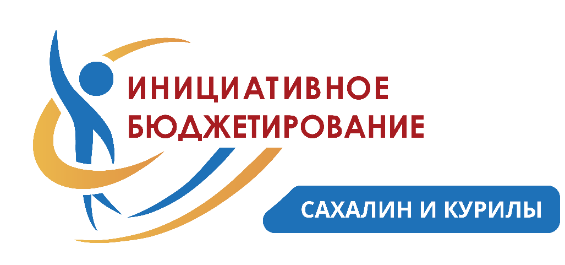 ПОДДЕРЖКА МЕСТНЫХ ИНИЦИАТИВ
ОБУСТРОЙСТВО ТРЕНАЖЕРНОГО ЗАЛА 
В С. ЗАБАЙКАЛЕЦ
1 241 956
МЛН. РУБЛЕЙ
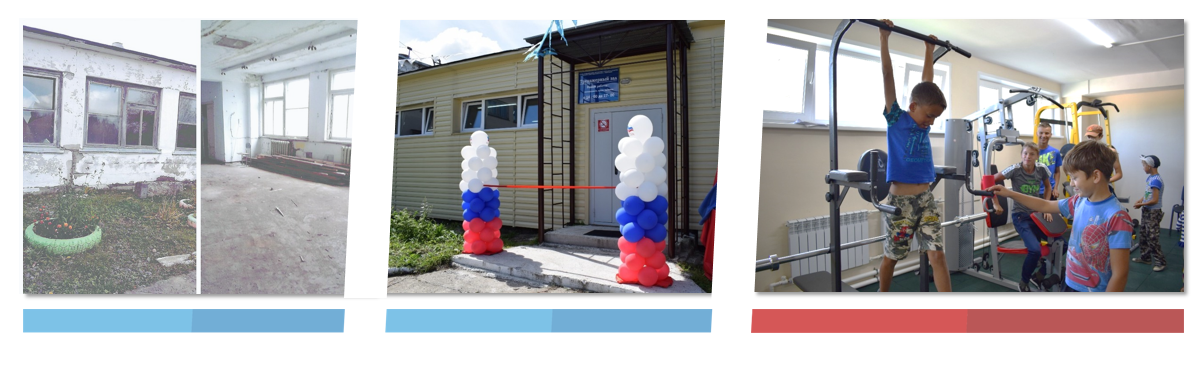 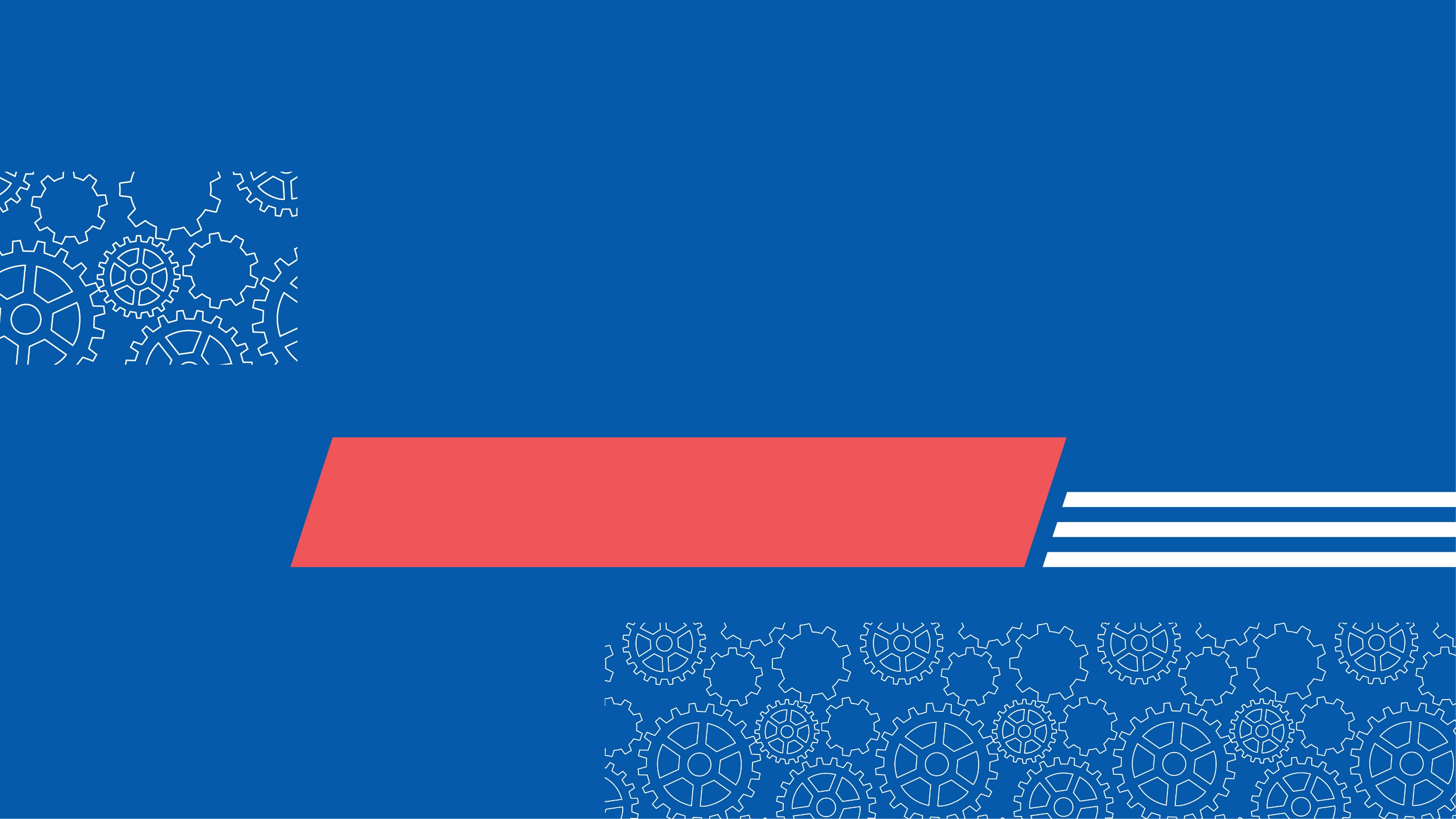 ПОРТ
ПРОЕКТ ОБЩЕСТВЕННОГО РАЗВИТИЯ ТЕРРИТОРИЙ
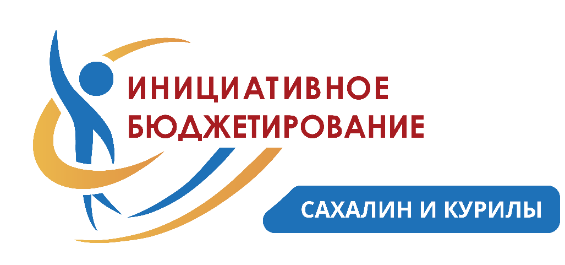 ПРОЕКТ ОБЩЕСТВЕННОГО 
РАЗВИТИЯ ТЕРРИТОРИЙ
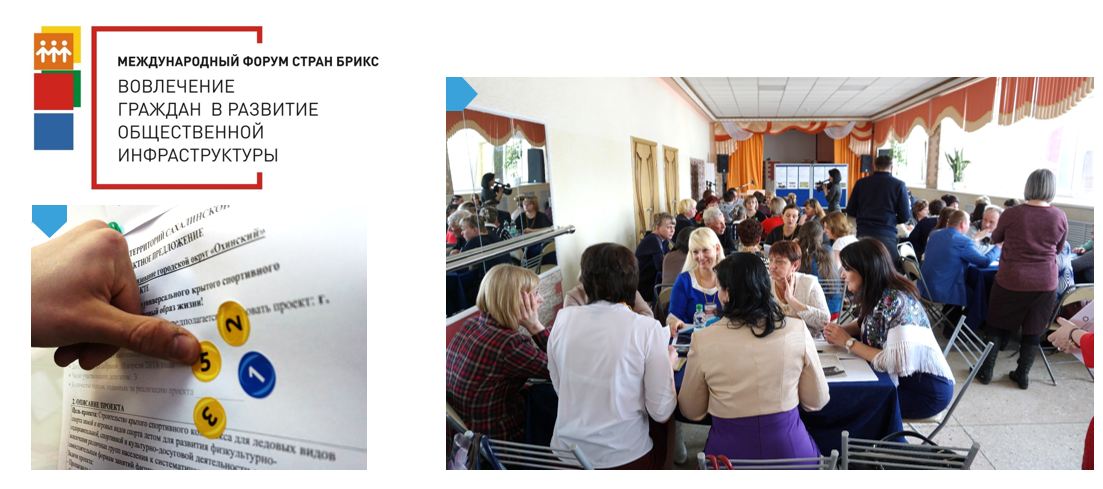 РАЗРАБОТКА МОДЕЛИ ПОРТ В САХАЛИНСКОЙ ОБЛАСТИ НА ОСНОВЕ ОПЫТА Г. КАШКАЙШ
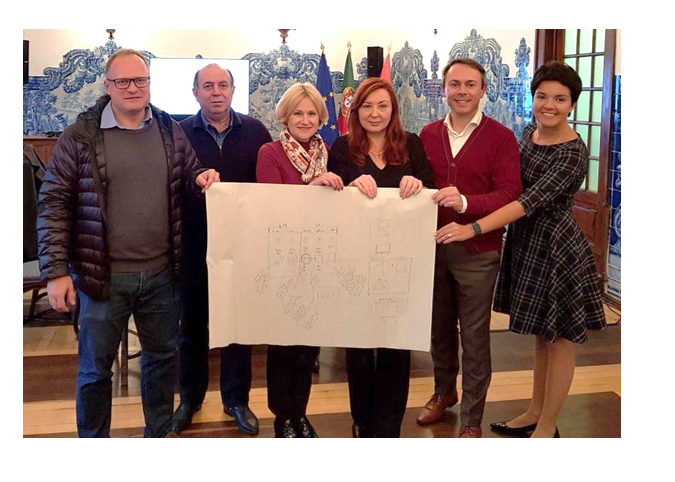 Формирование совместной команды с Всемирным банком
Изучение опыта г. Кашкайша на месте (детали дизайна и реализации на каждом из этапов проекта)
Совместная разработка дизайна практики с учетом специфики РФ     и Сахалинской области
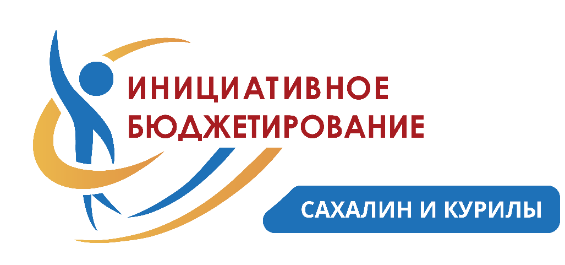 РАЗВИТИЕ ТЕРРИТОРИЙ
СТАРТ ПРОГРАММЫ – 2018 год
ОСОБЕННОСТИ ДИЗАЙНА:
ФОКУС:
Двухуровневое общественное обсуждение проектов:
Предварительные собрания граждан в муниципалитетах
Собрания делегатов на уровне городских округов
Общерегиональное онлайн-голосование населения
Аутентификация через официальную платформу государственных услуг (ГосУслуги)
Городские и пригородные районы
Крупные инфраструктурные проекты (до 100 млн руб. на проект)
  СОЧЕТАНИЕ ЭЛЕМЕНТОВ МОДЕЛЕЙ
  ППМИ, ПБ Г. КАШКАЙША
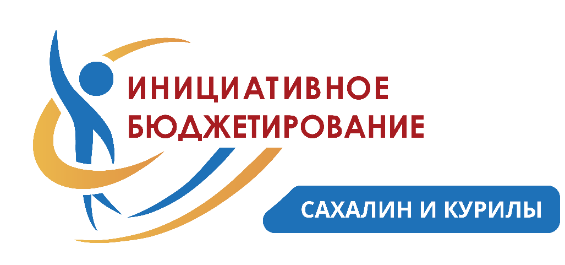 УСЛОВИЯ ПРОЕКТА
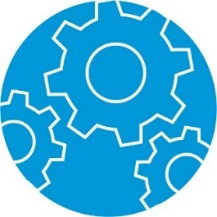 СОФИНАНСИРОВАНИЕ 
ИЗ МУНИЦИПАЛЬНОГО 
БЮДЖЕТА
СТОИМОСТЬ ОДНОГО ПРОЕКТА
НЕ БОЛЕЕ  100 МЛН РУБ.
НЕ МЕНЕЕ  1 %
за счет бюджетных средств 
(области и муниципалитета)
1
МЛРД 
РУБЛЕЙ
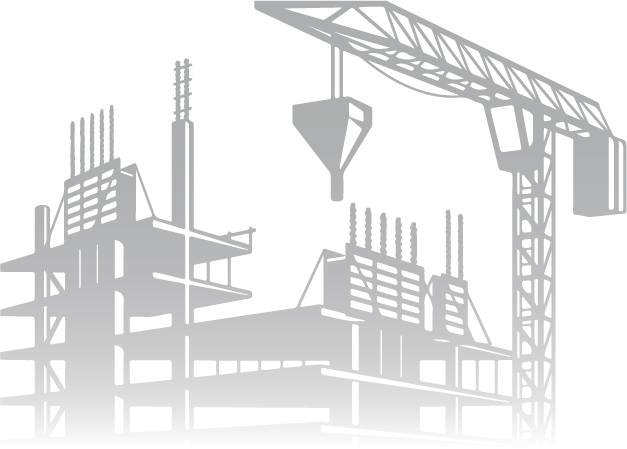 СРОК РЕАЛИЗАЦИИ
НАПРАВЛЕНИЯ
техническое перевооружение
ДО 2-Х ЛЕТ
строительство / реконструкция
начиная со дня утверждения проекта 
и принятия решения о его финансировании
приобретение объектов
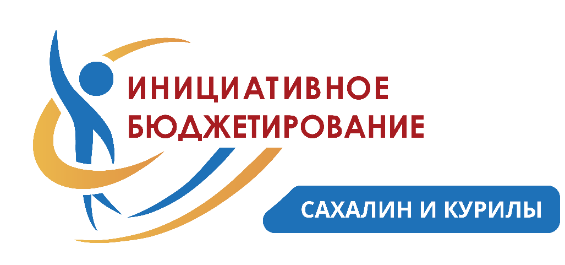 ЭТАПЫ РЕАЛИЗАЦИИ
ОБУЧЕНИЕ ВОЛОНТЕРОВ
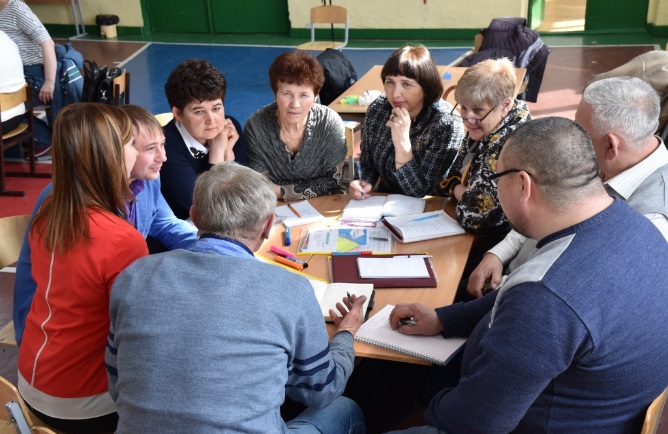 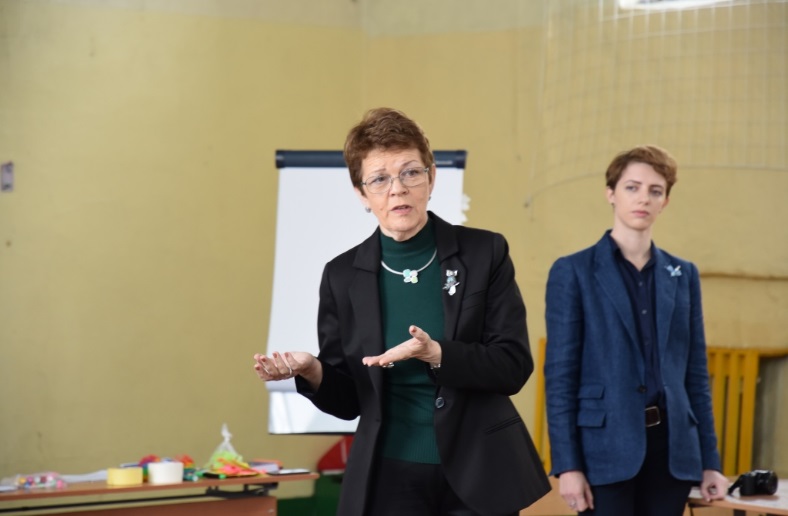 Тренинги направлены на 
моделирование ситуации 
выбора проектных 
предложений
ПРЕДВАРИТЕЛЬНЫЕ СОБРАНИЯ
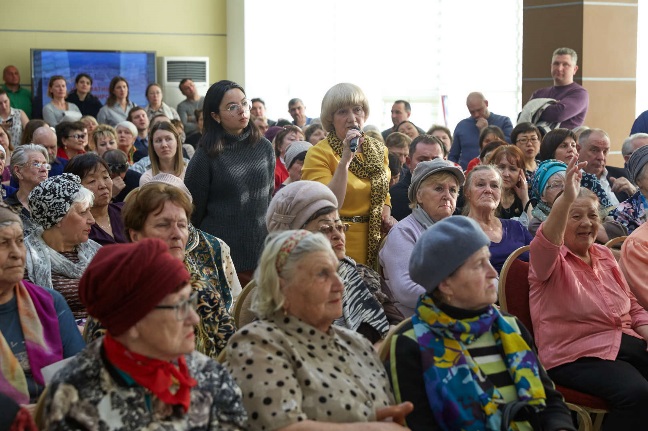 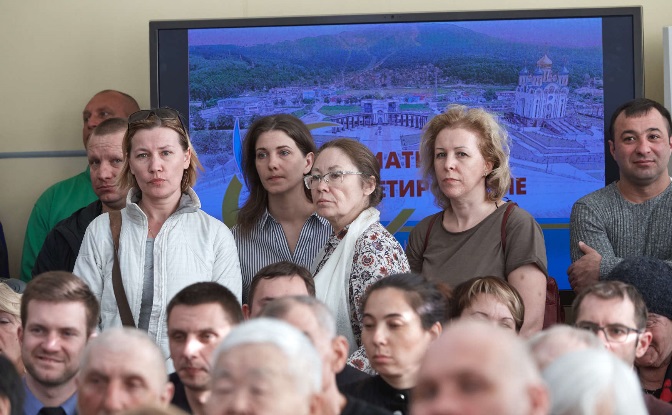 На предварительном собрании
жители населенного пункта
выбирают 1 проект и
3 делегатов, представляющих
проект на итоговом голосовании
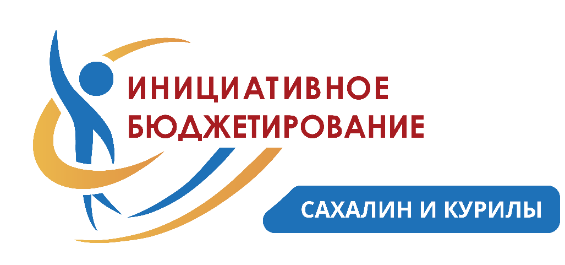 ЭТАПЫ РЕАЛИЗАЦИИ
ИТОГОВЫЕ СОБРАНИЯ ДЕЛЕГАТОВ
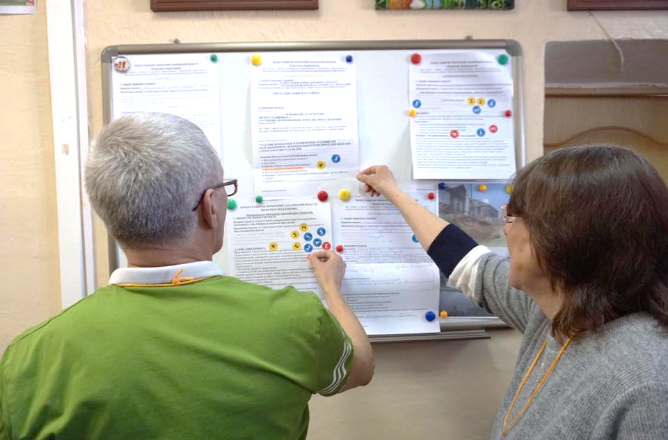 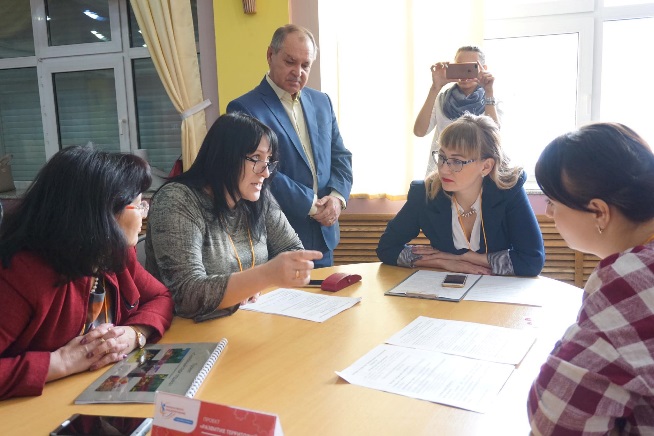 Собрания делегатов на уровне городского округа определяет 2 проекта для участия в общеобластном голосовании
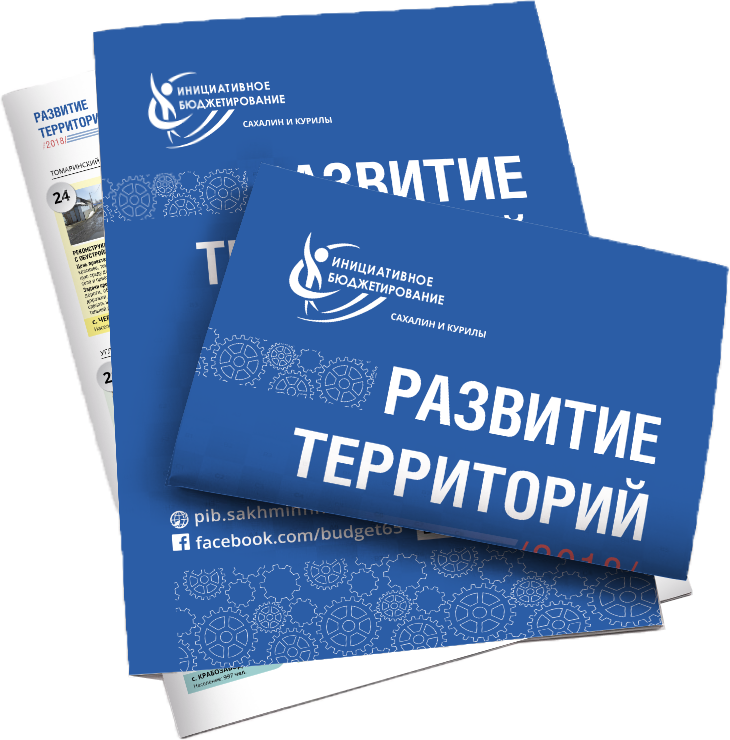 На этапе технического анализа происходит отбор проектов возможных к реализации, формируется полный список проектов-участников
ТЕХНИЧЕСКИЙ АНАЛИЗ
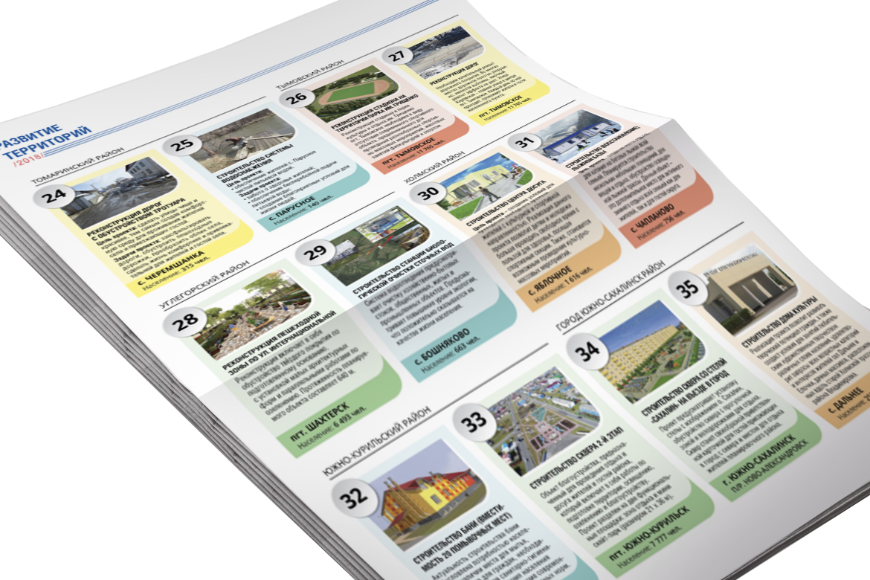 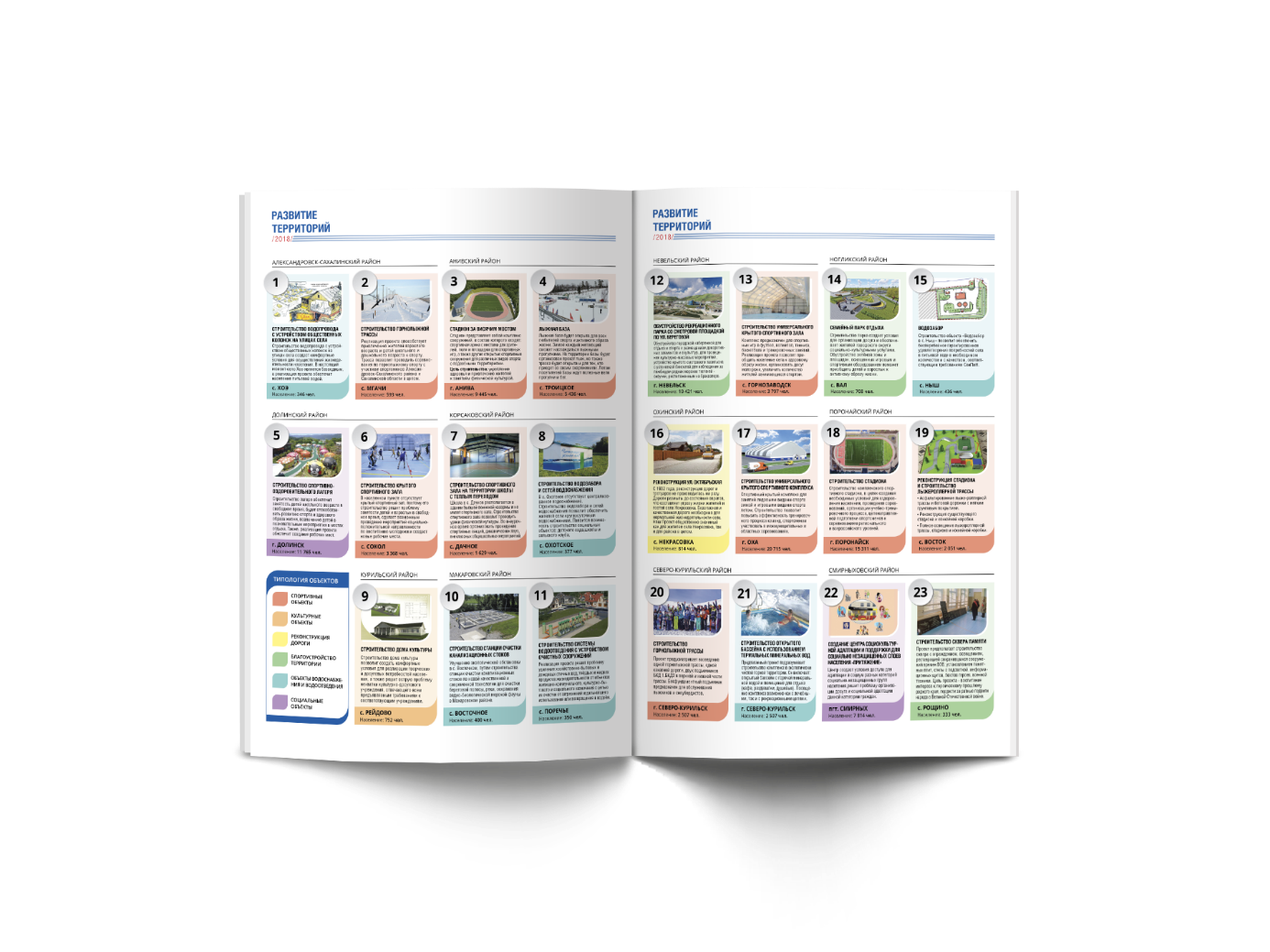 ОБЩЕОБЛАСТНОЕ ГОЛОСОВАНИЕ
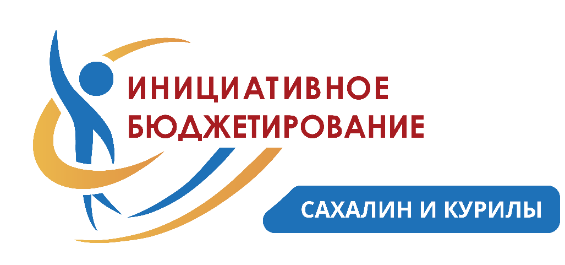 ОБЩЕОБЛАСТНОЕ ГОЛОСОВАНИЕ
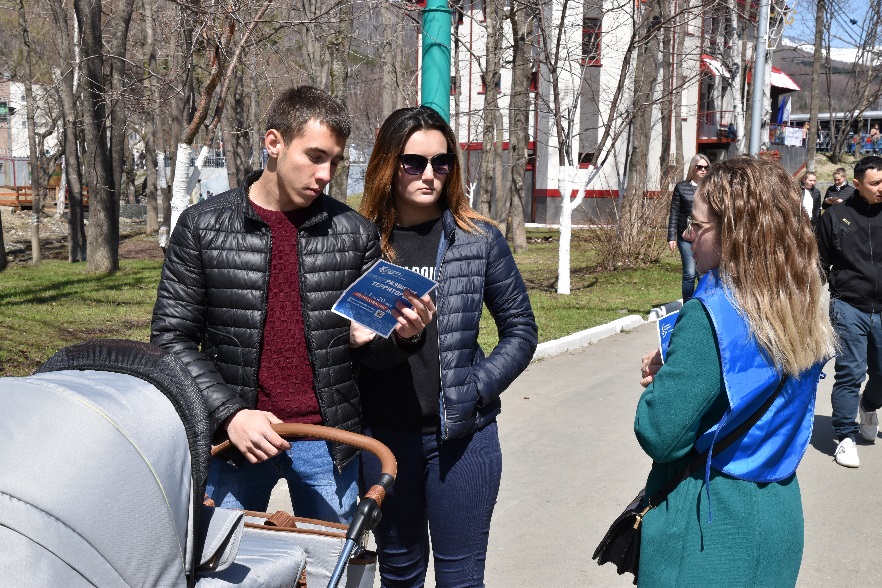 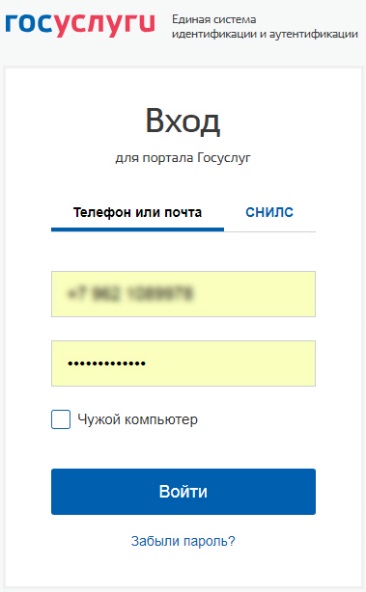 ГОЛОСОВАНИЕ ОНЛАЙН
pib.sakhminfin.ru/vote
ВЫБОР 2-Х ПРОЕКТОВ
Нельзя выбрать 2 проекта 
от одного городского округа
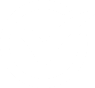 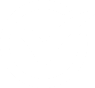 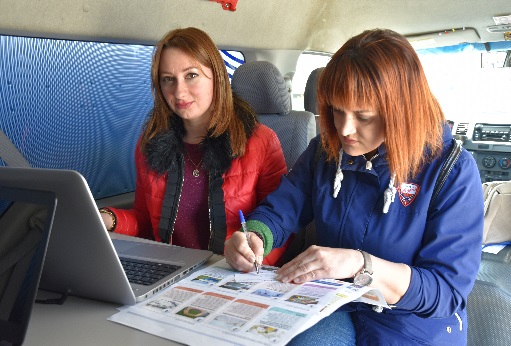 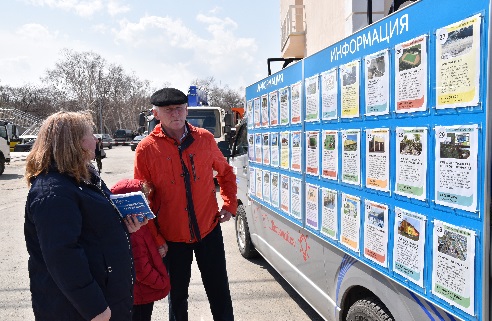 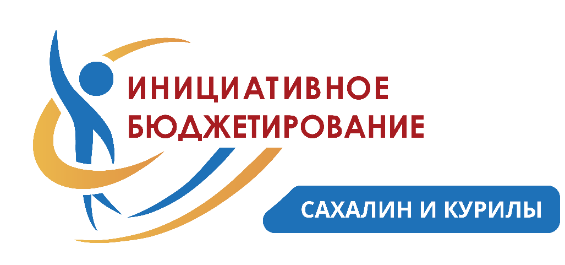 ПОБЕДИТЕЛИ ГОЛОСОВАНИЯ
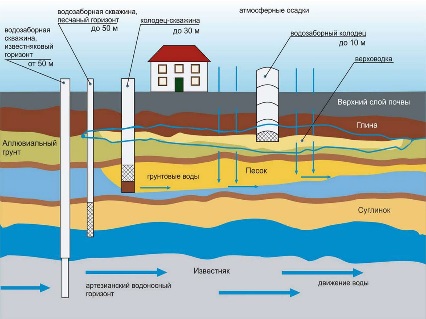 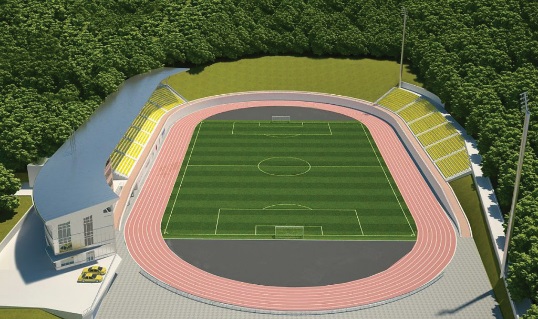 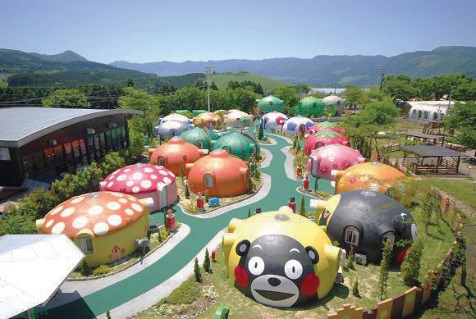 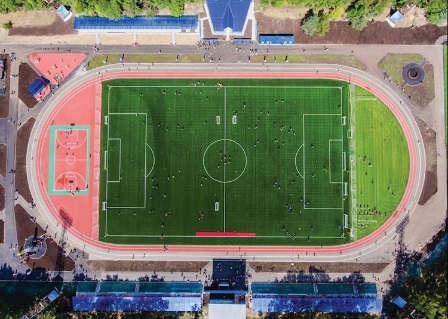 СИСТЕМА ВОДОСНАБЖЕНИЯ
ДЕТСКИЙ ЛАГЕРЬ
СТАДИОН
СТАДИОН
1943
1763
1624
1610
ГОЛОСА
ГОЛОСА
ГОЛОСА
ГОЛОСОВ
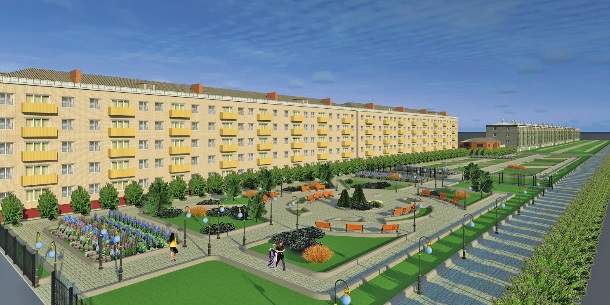 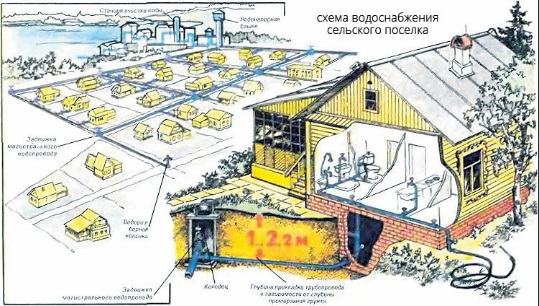 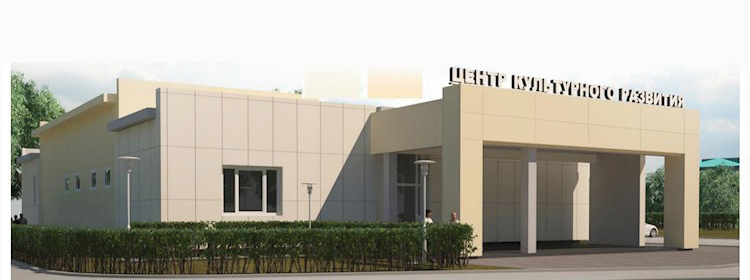 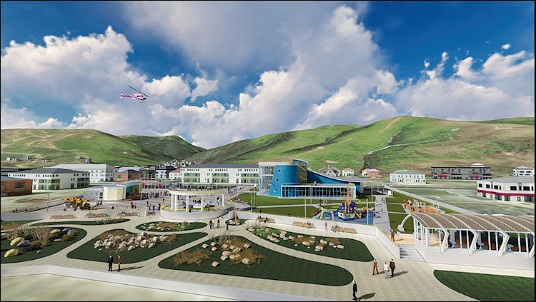 РЕКРЕАЦИОННЫЙ ПАРК
ВОДОПРОВОД
ДОМ КУЛЬТУРЫ
СКВЕР СО СТЕЛОЙ
1557
1420
1270
1243
ГОЛОСОВ
ГОЛОСОВ
ГОЛОСОВ
ГОЛОСА
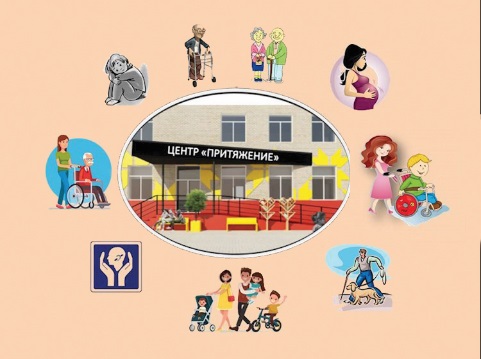 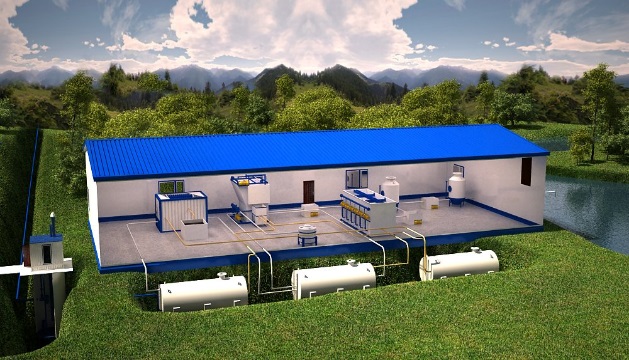 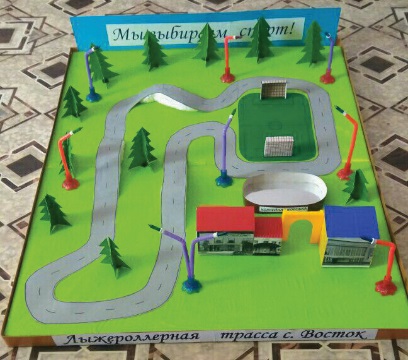 Социальный центр
«притяжение»
(в том числе для детей с Овз)
СТАДИОН С ЛЫЖЕРОЛЛЕРНОЙ ТРАССОЙ
СТАНЦИЯ ОЧИСТКИ СТОЧНЫХ ВОД
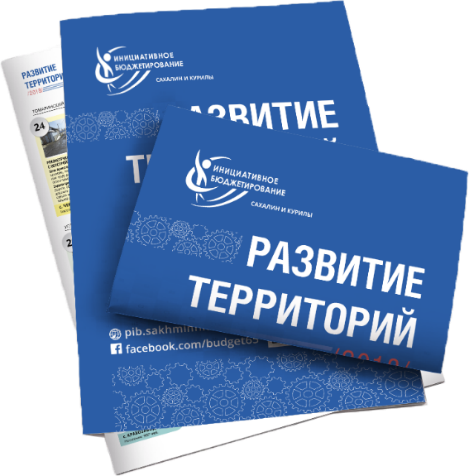 973
1159
971
ГОЛОСА
ГОЛОСОВ
ГОЛОС
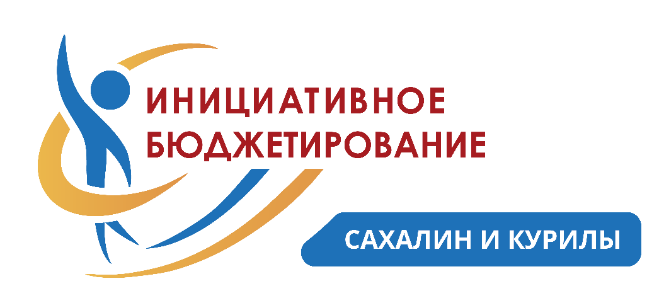 ИНФОРМАЦИОННАЯ КАМПАНИЯ
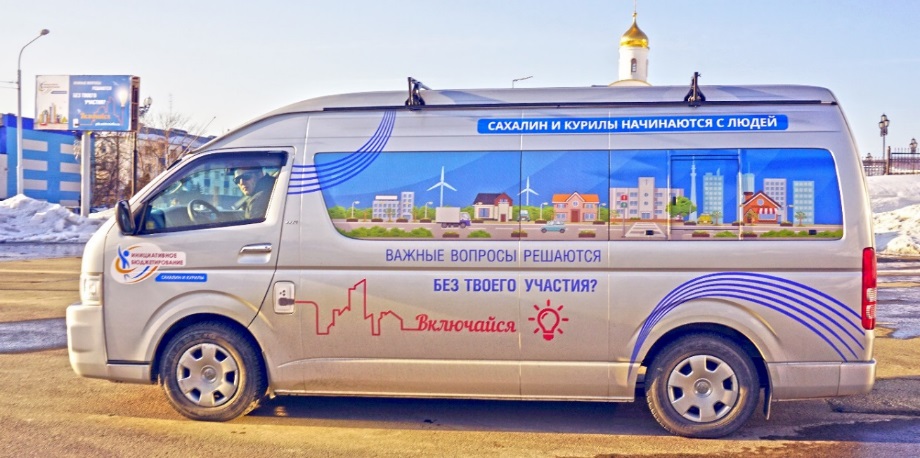 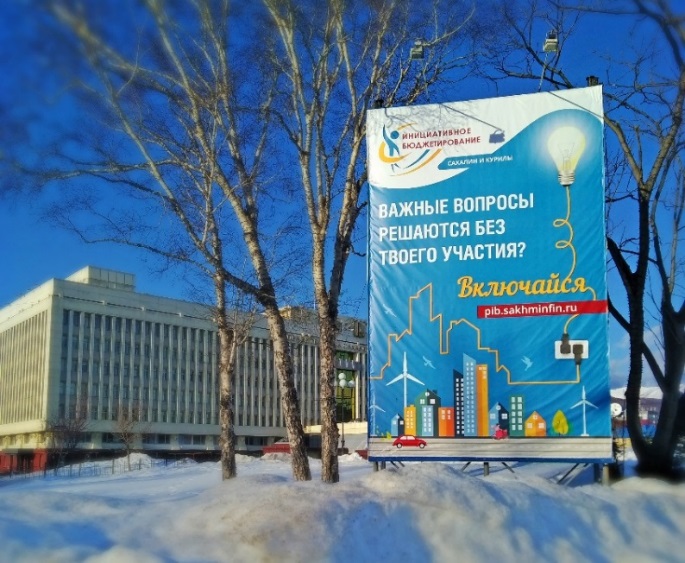 Информирование населения организуется на всех этапах реализации программы
НАРУЖНАЯ РЕКЛАМА, 
ПЕЧАТНАЯ ПРОДУКЦИЯ,
ТВ РОЛИКИ И ТОК-ШОУ
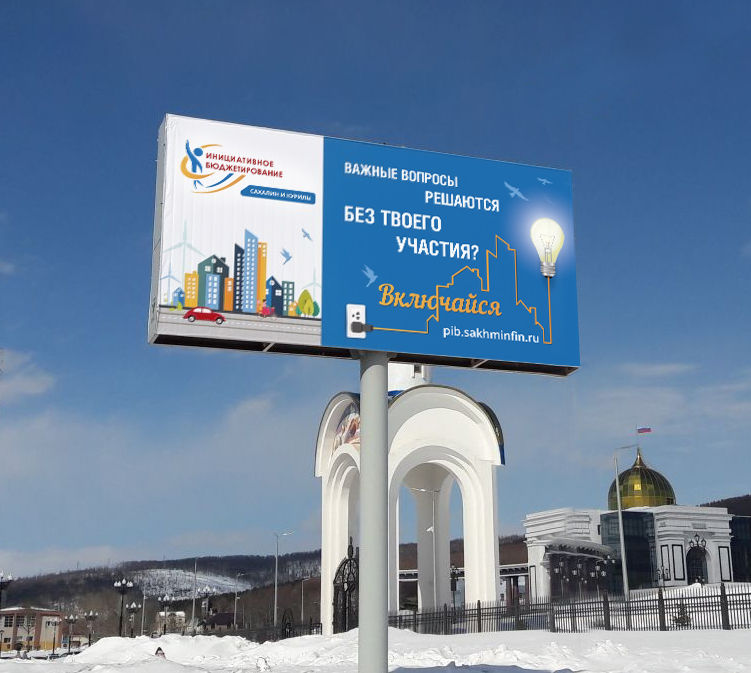 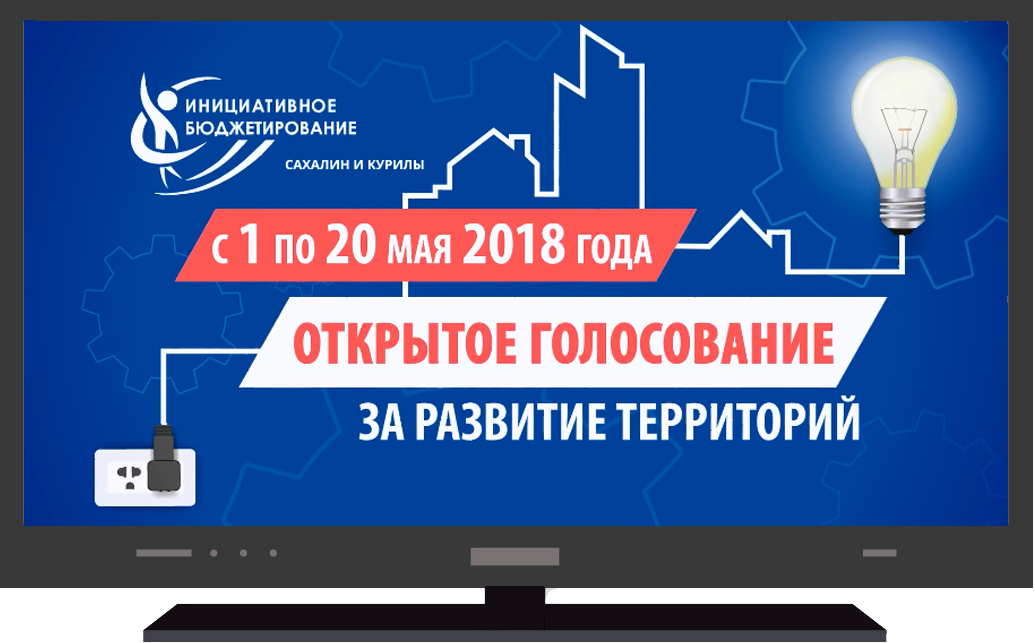 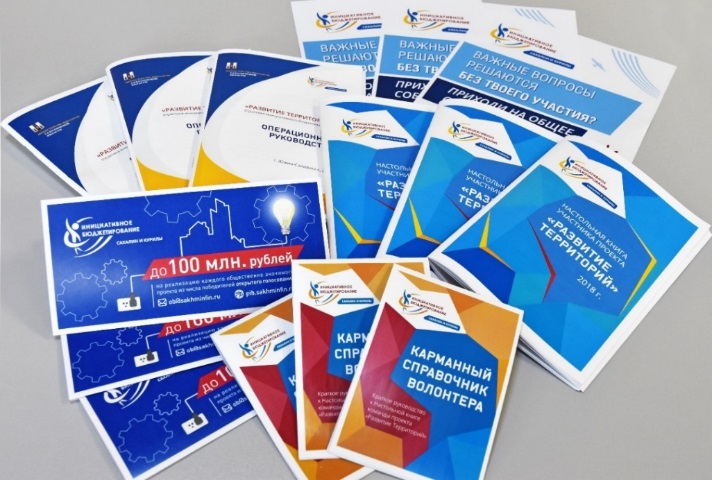 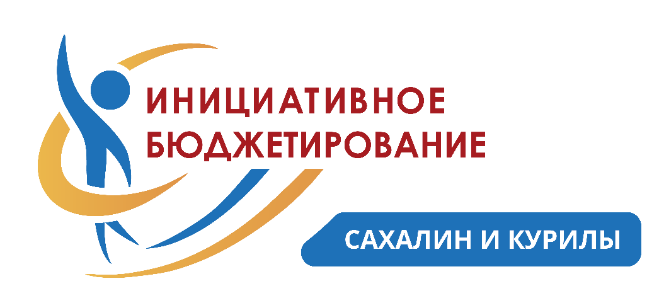 ОБЪЯВЛЕНИЕ ПОБЕДИТЕЛЕЙ
12 ИЮНЯ
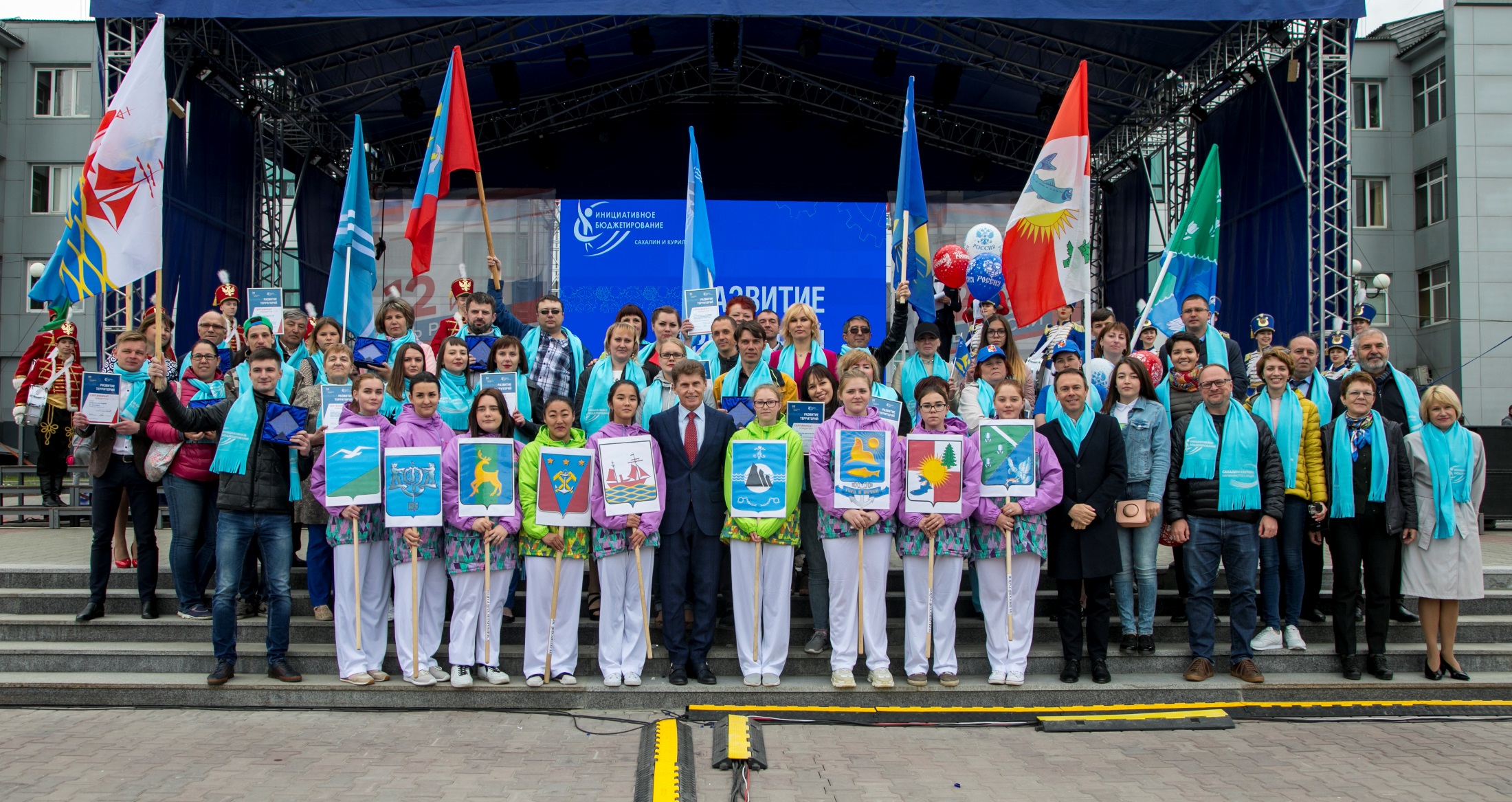 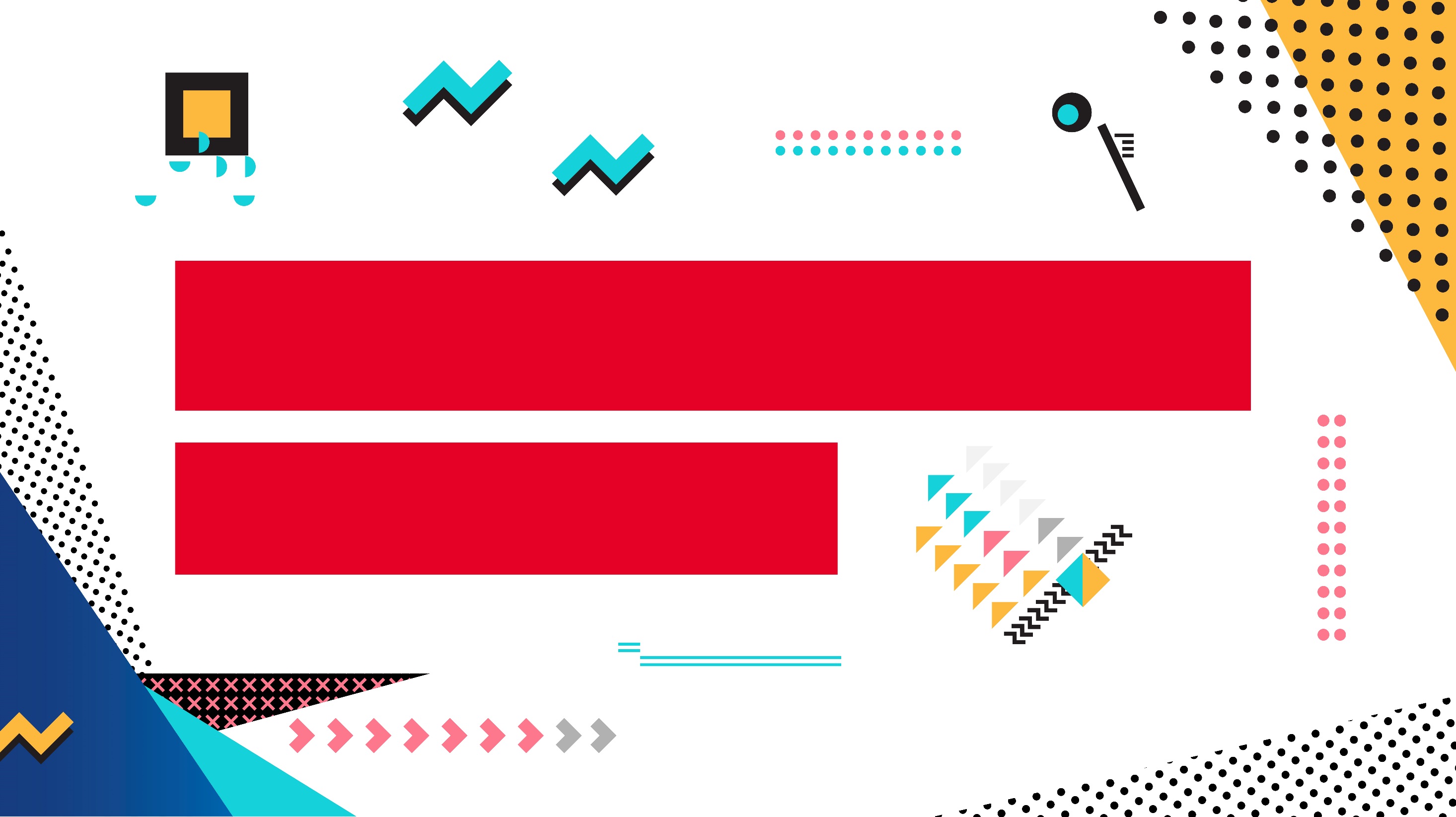 МОЛОДЕЖНЫЙ БЮДЖЕТ
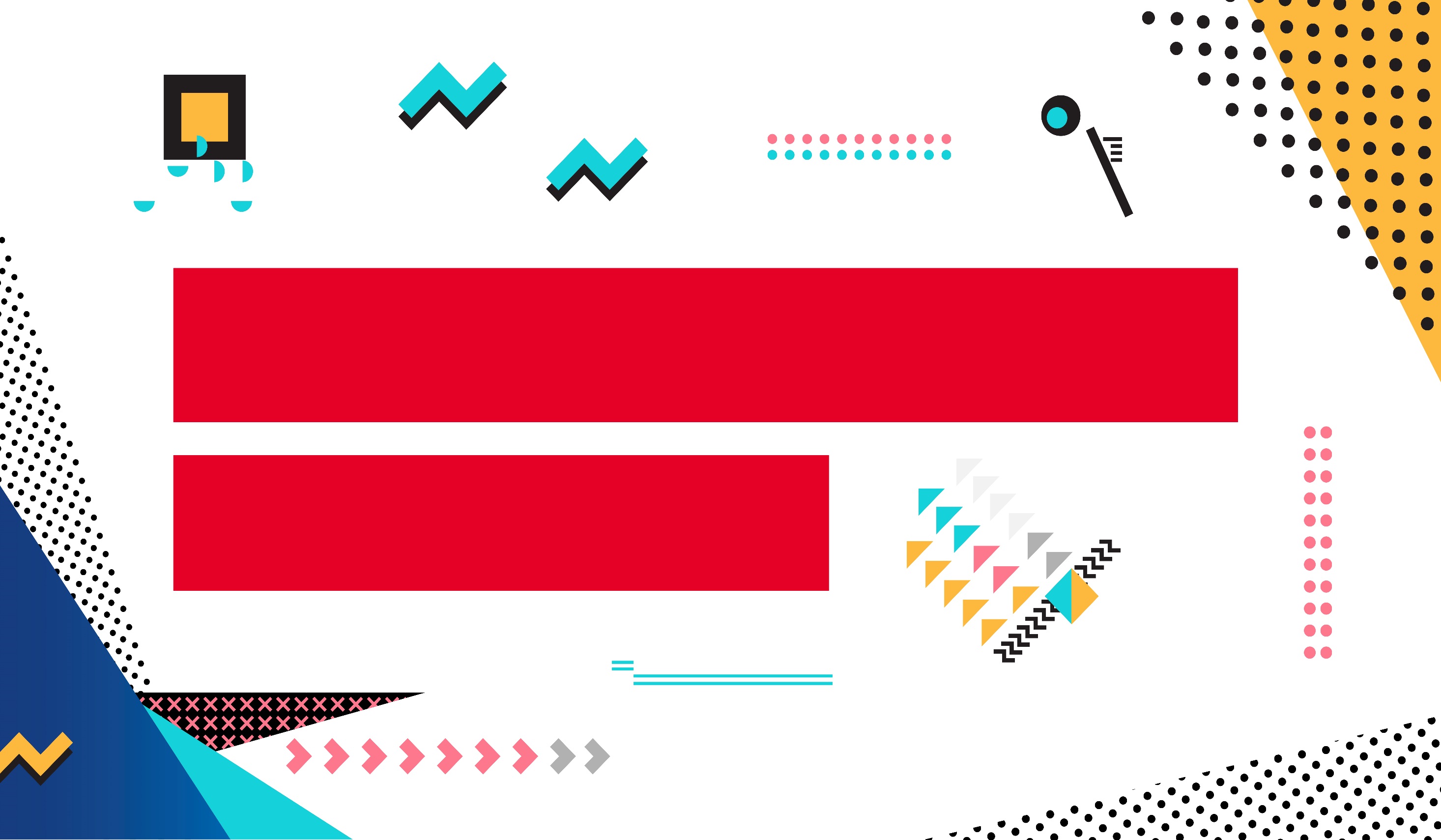 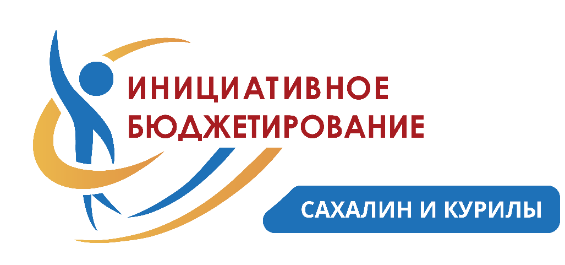 МОЛОДЕЖНЫЙ БЮДЖЕТ
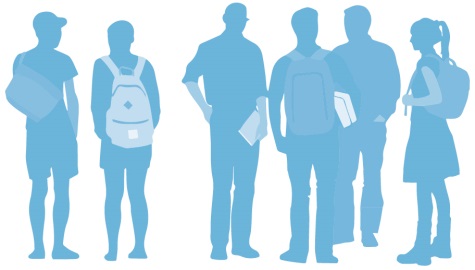 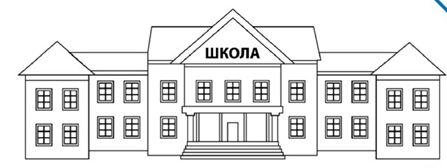 3
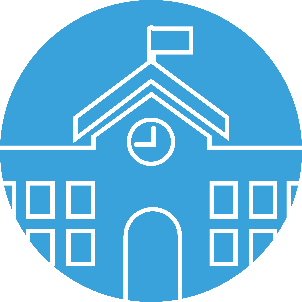 ВОВЛЕЧЕНИЕ МОЛОДЕЖИ
МЛН. 
РУБЛЕЙ
СВЫШЕ 10000
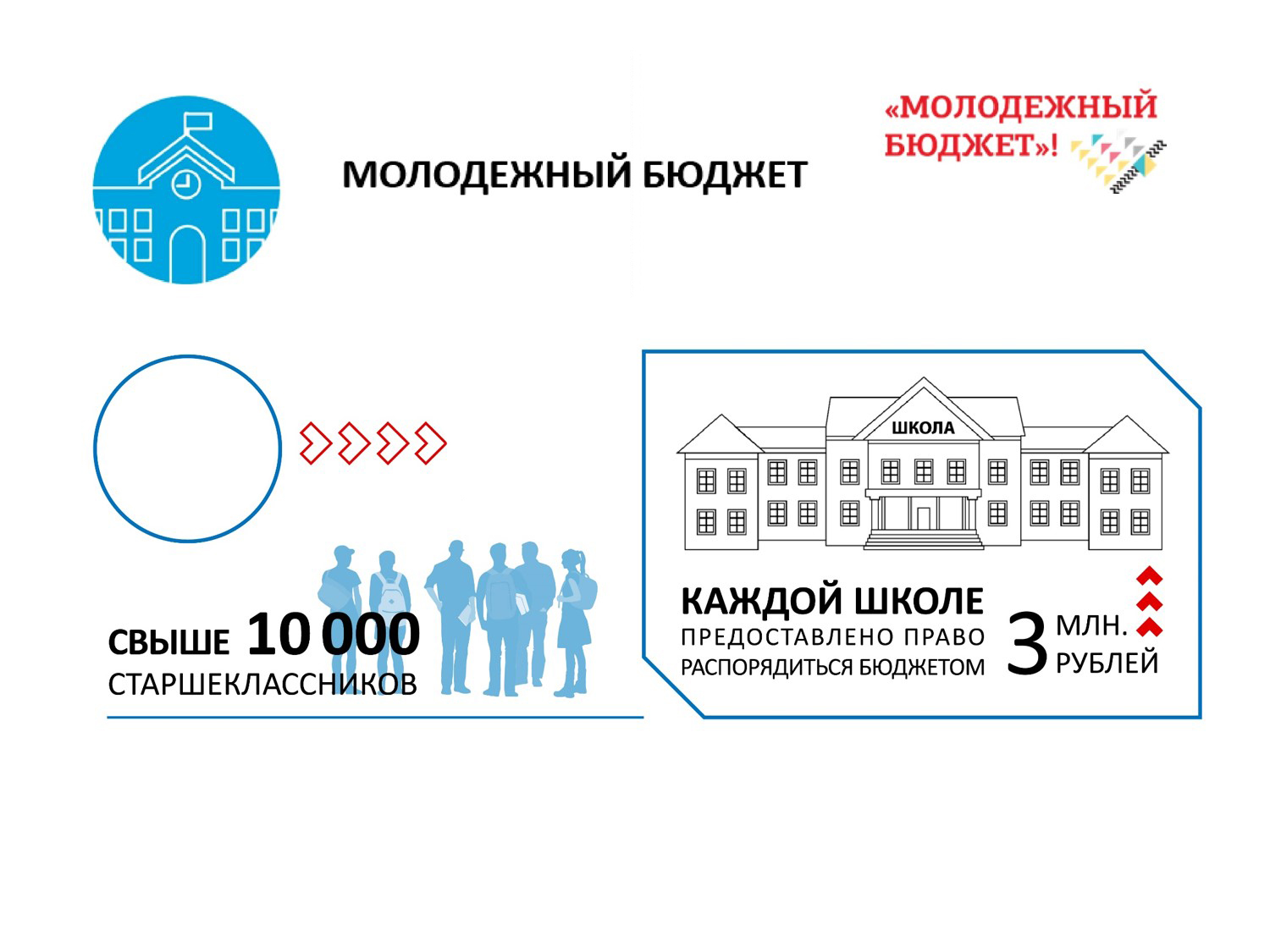 старшеклассников -  участников Проекта
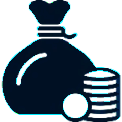 СТАРТ ПРОГРАММЫ – 2017 год
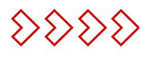 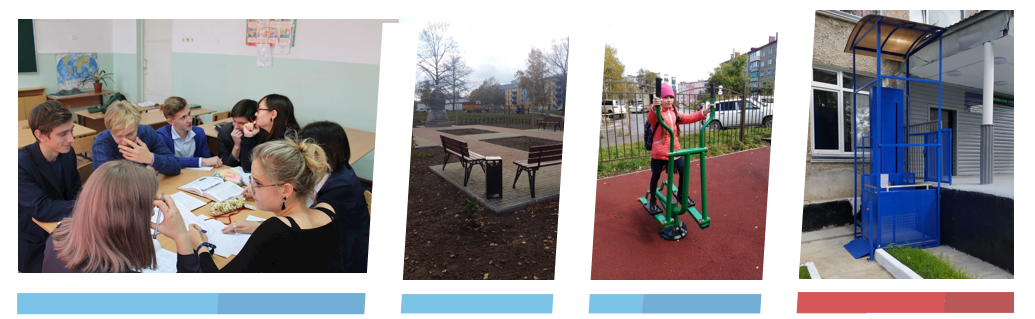 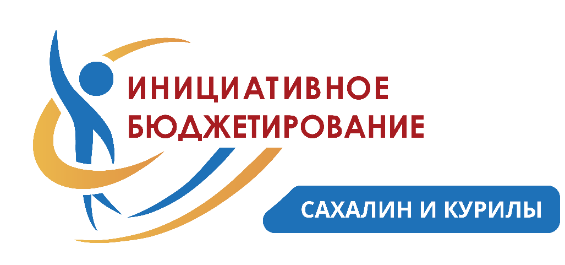 МОЛОДЕЖНЫЙ БЮДЖЕТ
СТАРТ ПРОГРАММЫ – 2017 год
ФОКУС:
ОСОБЕННОСТИ ДИЗАЙНА:
Общие процедуры схожие с ПОРТ
Выдвижение, обсуждение 
и выбор проектов
Бюджетная грамотность для школьников  9-11 классов общеобразовательных школ Сахалинской области
Формирование у школьников навыков и мотивация для участия в проектах ПБ/ИБ
Гражданская активность школьников
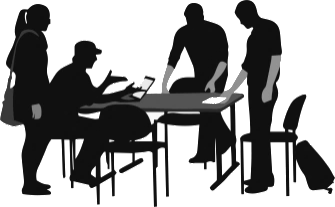 ТРЕНИНГИ ДЛЯ ШКОЛЬНИКОВ И УЧИТЕЛЕЙ
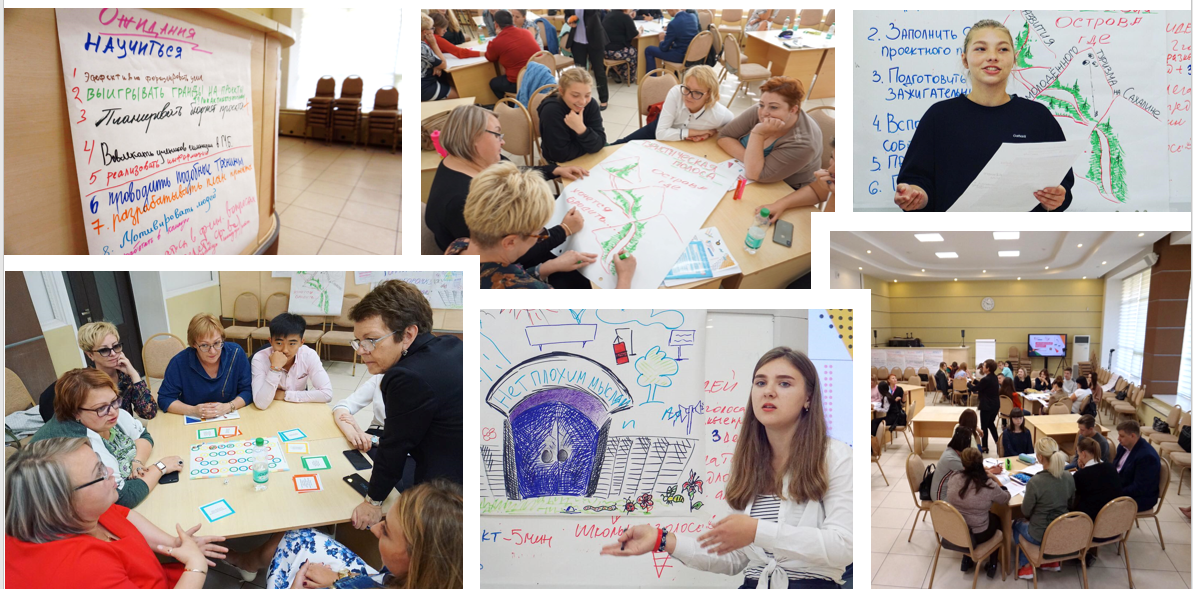 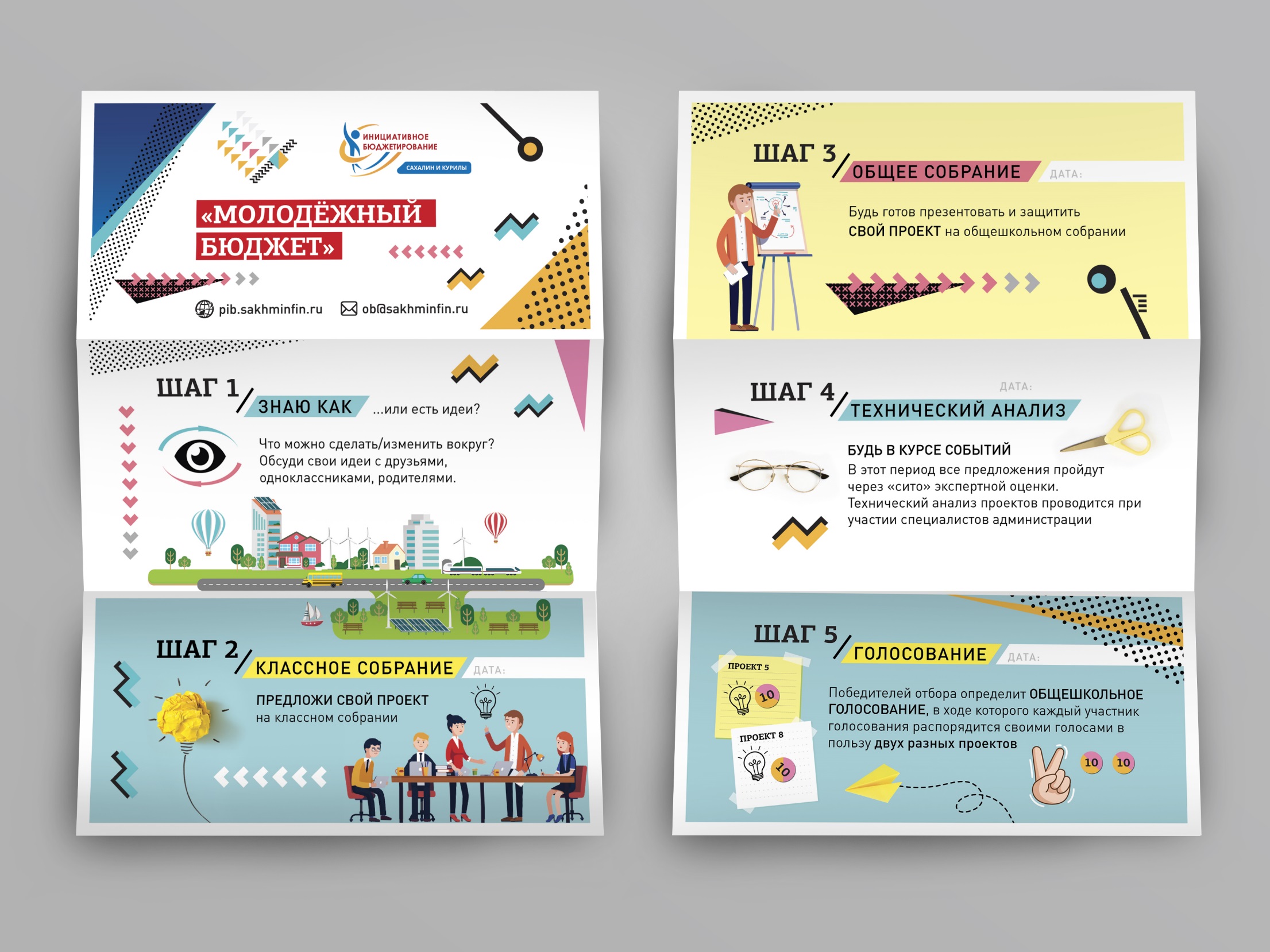 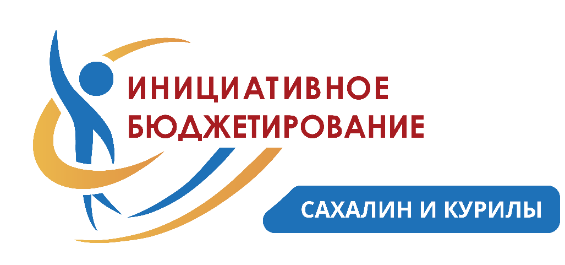 ВЫЗОВЫ И ПЛАНЫ НА БУДУЩЕЕ
ВЫЗОВЫ:
Честность и открытость процедуры голосования
Вовлечение в проекты наибольшее количество участников (увеличение охвата населения) 
Электронная процедура голосования через государственный портал с верификацией участников
Медиа компания по проекту ПОРТ
Реализация выбранных населением проектов качественно и в сроки установленные правилами проектов Порт, МБ и ППМИ
Честность и открытость процедуры голосования
Вовлечение в проекты наибольшее количество участников (увеличение охвата населения) 
Электронная процедура голосования через государственный портал с верификацией участников
Медиа компания по проекту ПОРТ
Реализация выбранных населением проектов качественно и в сроки установленные правилами проектов Порт, МБ и ППМИ
ПЛАНЫ НА БУДУЩЕЕ:
На постоянной основе проведение тренингов и обучение участников проекта
Социологический опрос населения
В рамках проекта МБ воспитание активной жизненной позиции у подрастающего поколения. 
Популяризация практик ИБ Сахалинской области (ПОРТ, МБ) на территории РФ и в мире. 
Разработка новых проектов ИБ для лиц с ограниченными возможностями здоровья.
На постоянной основе проведение тренингов и обучение участников проекта
Социологический опрос населения
В рамках проекта МБ воспитание активной жизненной позиции у подрастающего поколения. 
Популяризация практик ИБ Сахалинской области (ПОРТ, МБ) на территории РФ и в мире. 
Разработка новых проектов ИБ для лиц с ограниченными возможностями здоровья.
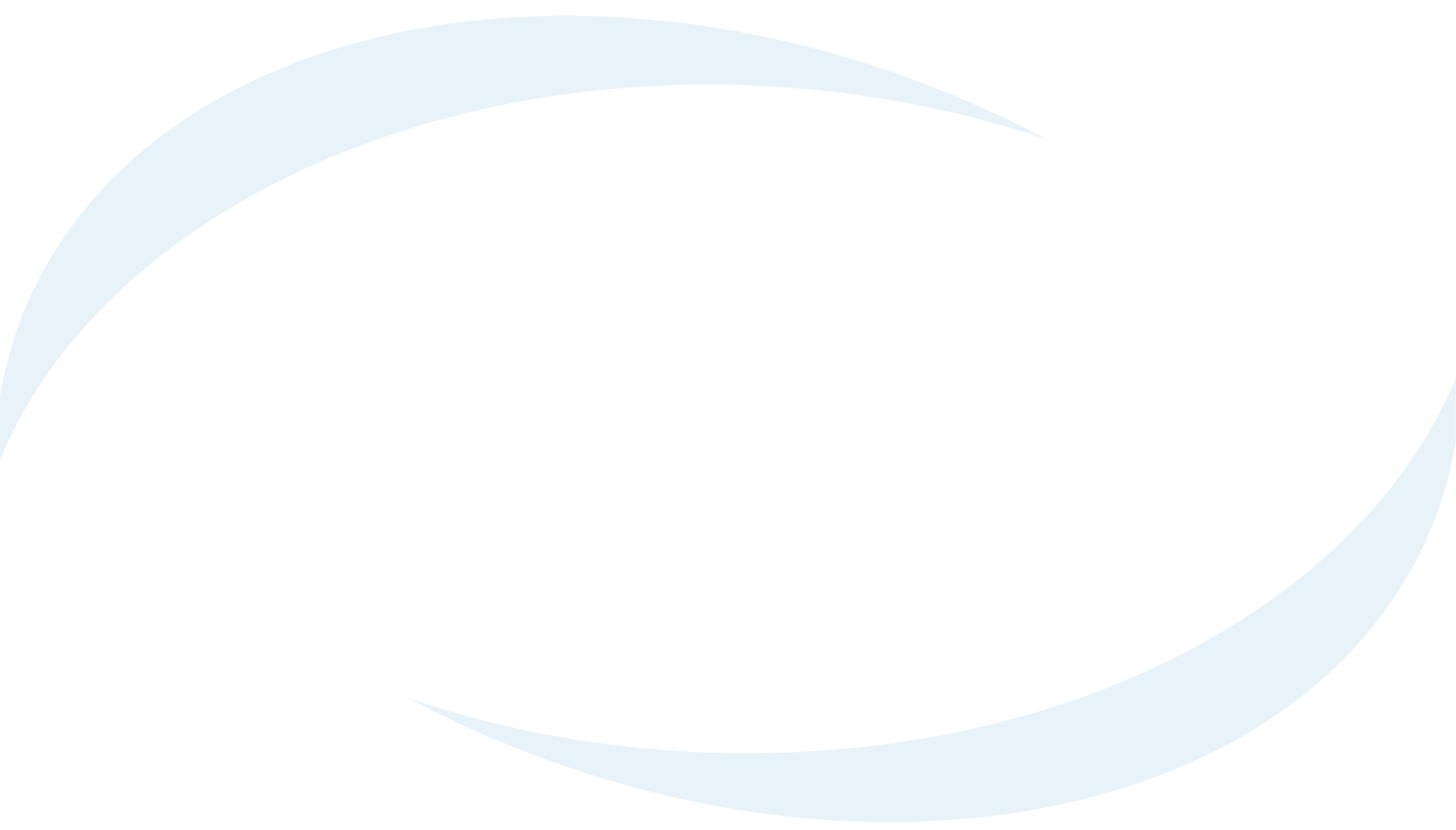 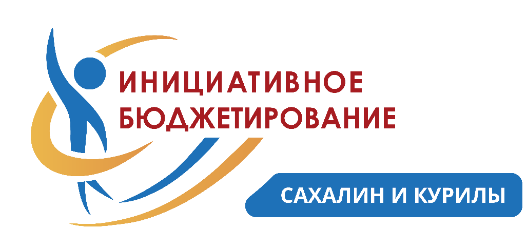 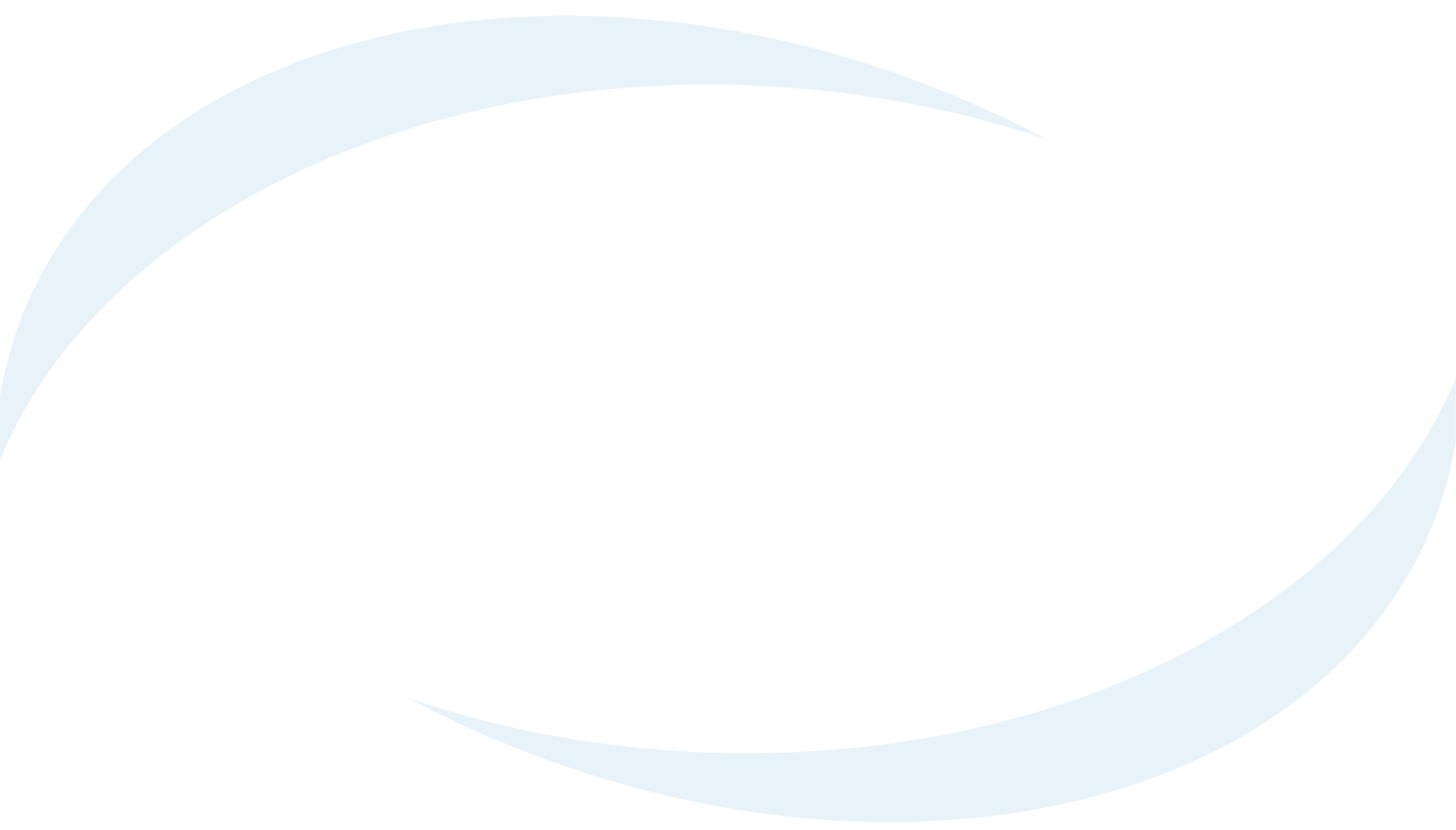 СПАСИБО ЗА ВНИМАНИЕ!